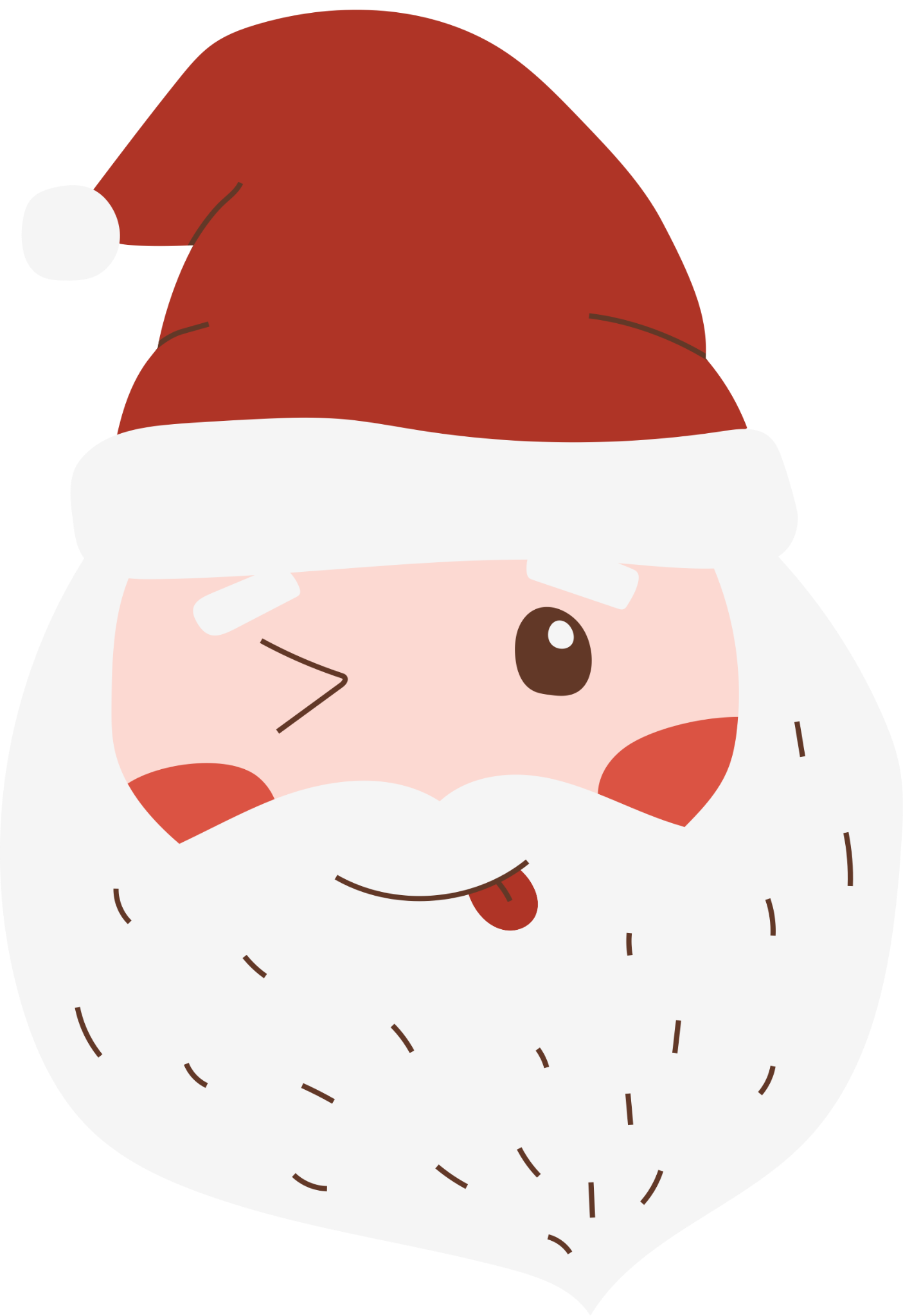 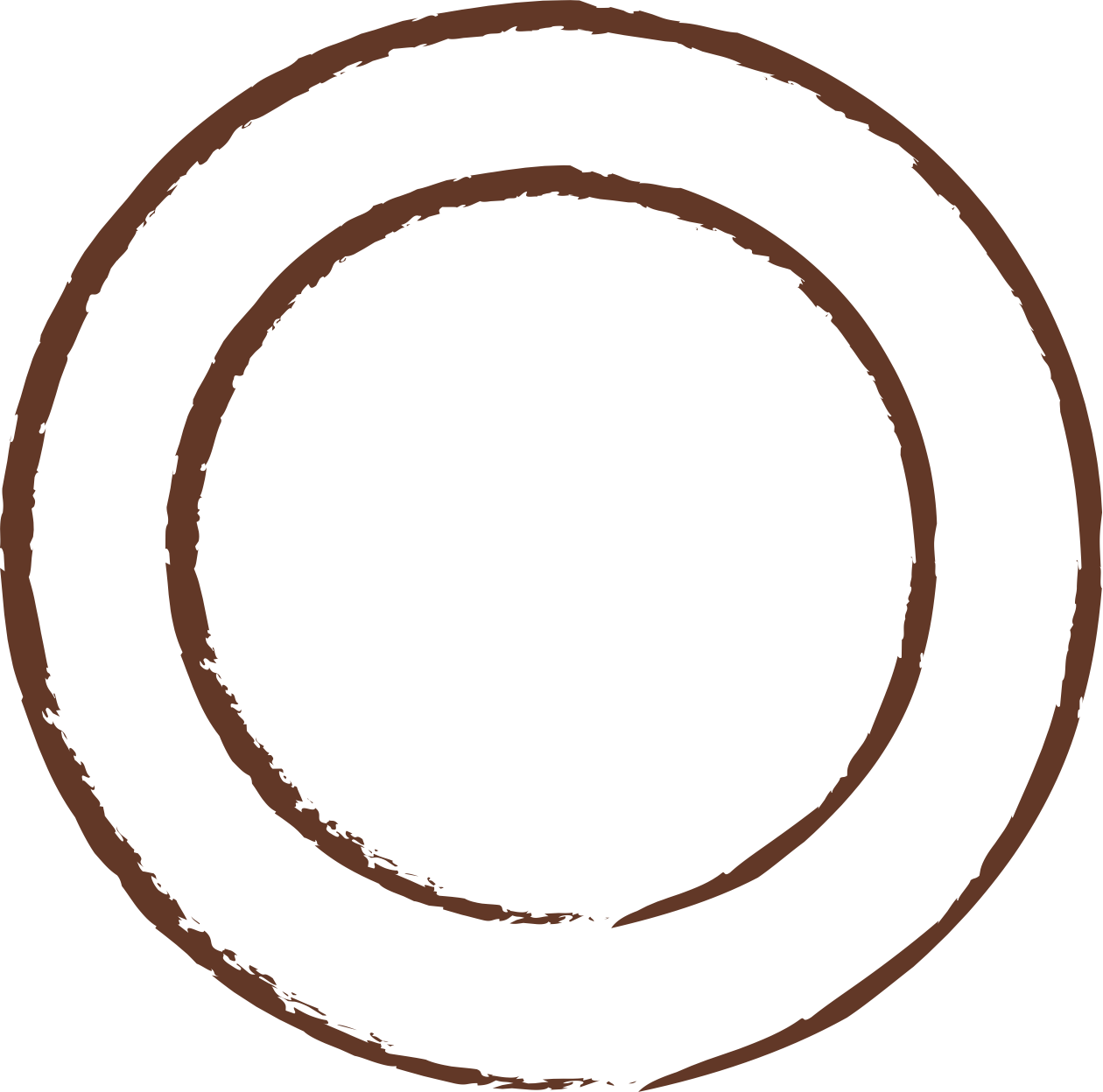 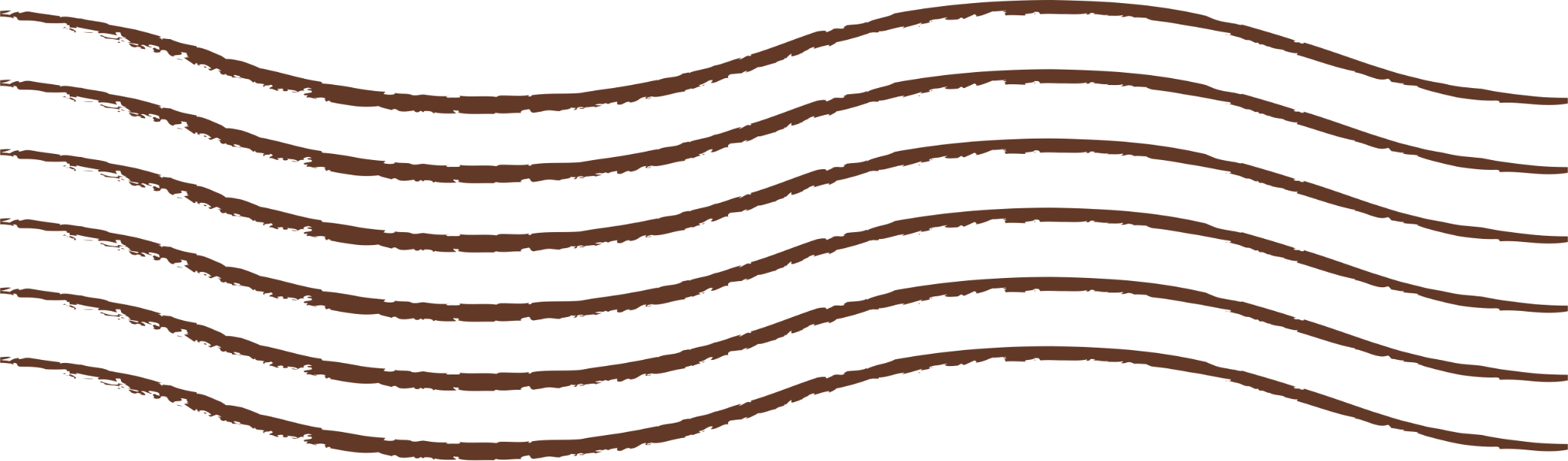 Happy Holidays!
OFFICIAL LETTER FROM
Santa Claus
Dear Stella,

Ho, ho, ho! Merry Christmas to you! I hope this letter finds you full of joy and excitement as the holiday season approaches. The North Pole is bustling with activity, and my trusty reindeer are all doing well, especially Rudolph!

I have been keeping an eye on you, and I must say, you have been very good this year! Helping your mom with the dishes and sharing your toys with your little sister shows how kind and thoughtful you are. 

I’m delighted to hear that you would love a unicorn plushie! They are magical creatures, just like you, and I know you will give it lots of hugs and love. I will also make sure to pack some art supplies for you so that you can create beautiful pictures. 

Thank you for your kind words and for leaving cookies and milk for me on Christmas Eve. I can already taste the delicious treats!

Wishing you a magical Christmas filled with love, joy, and laughter!
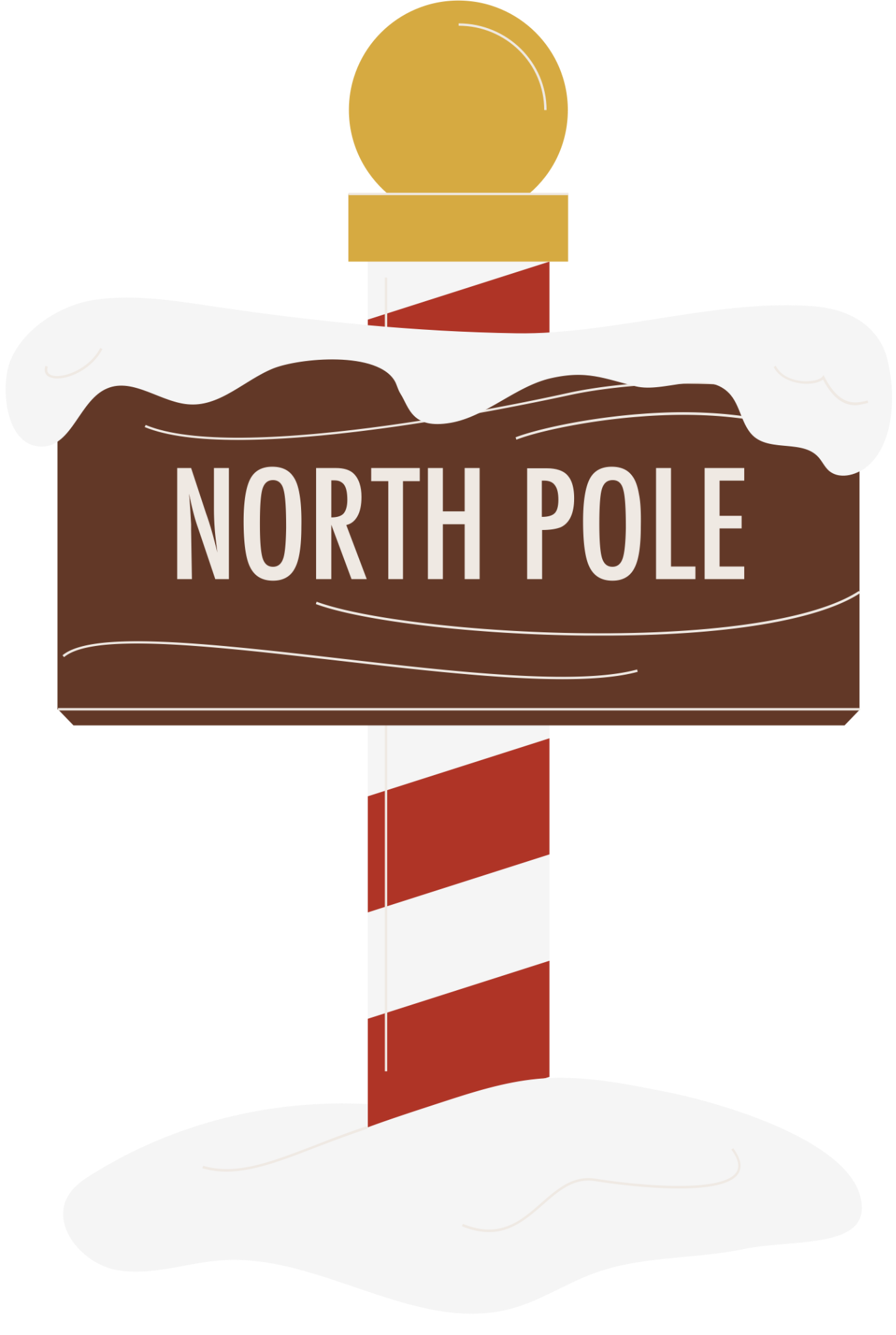 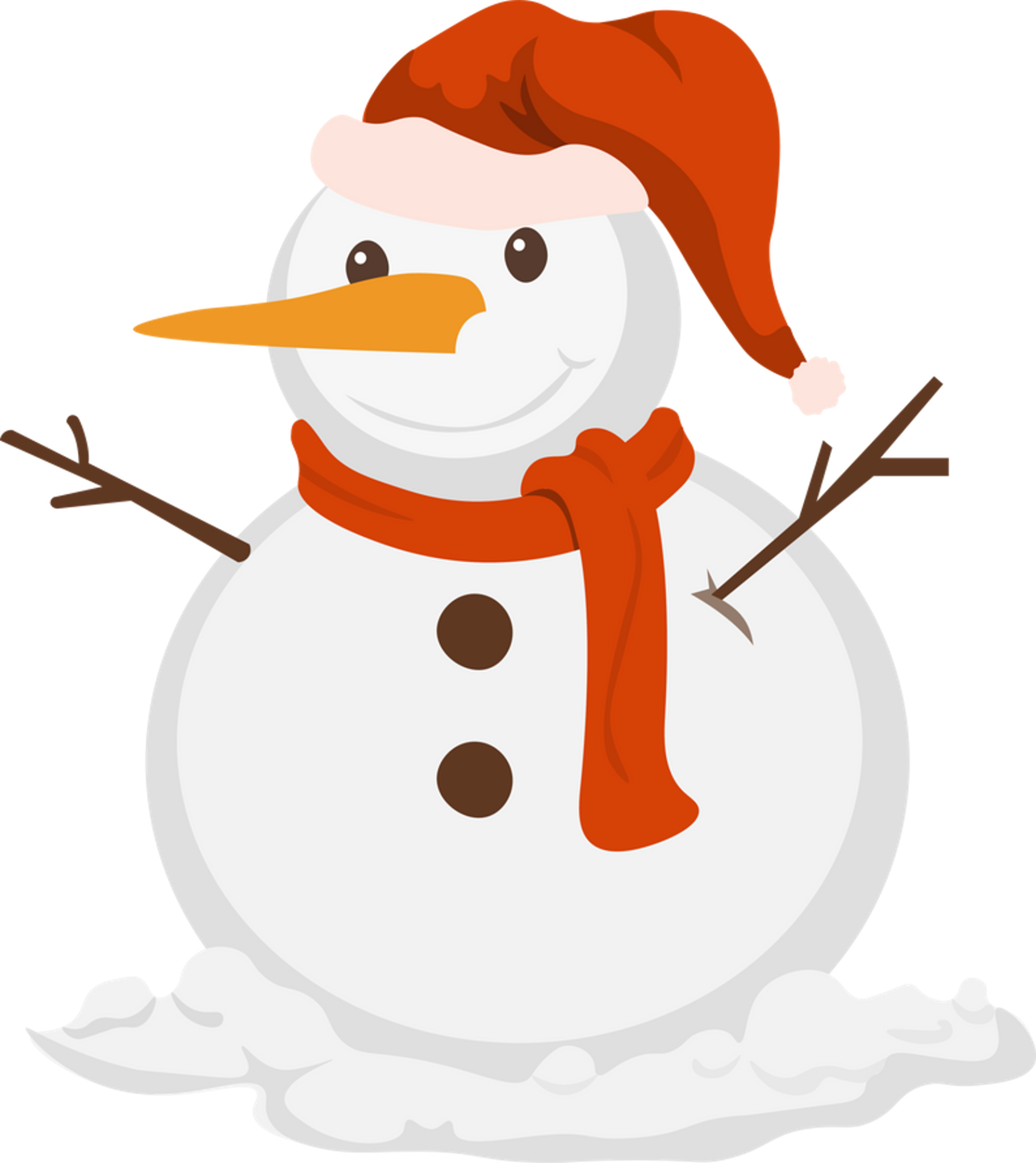 With lots of love,

Santa Claus
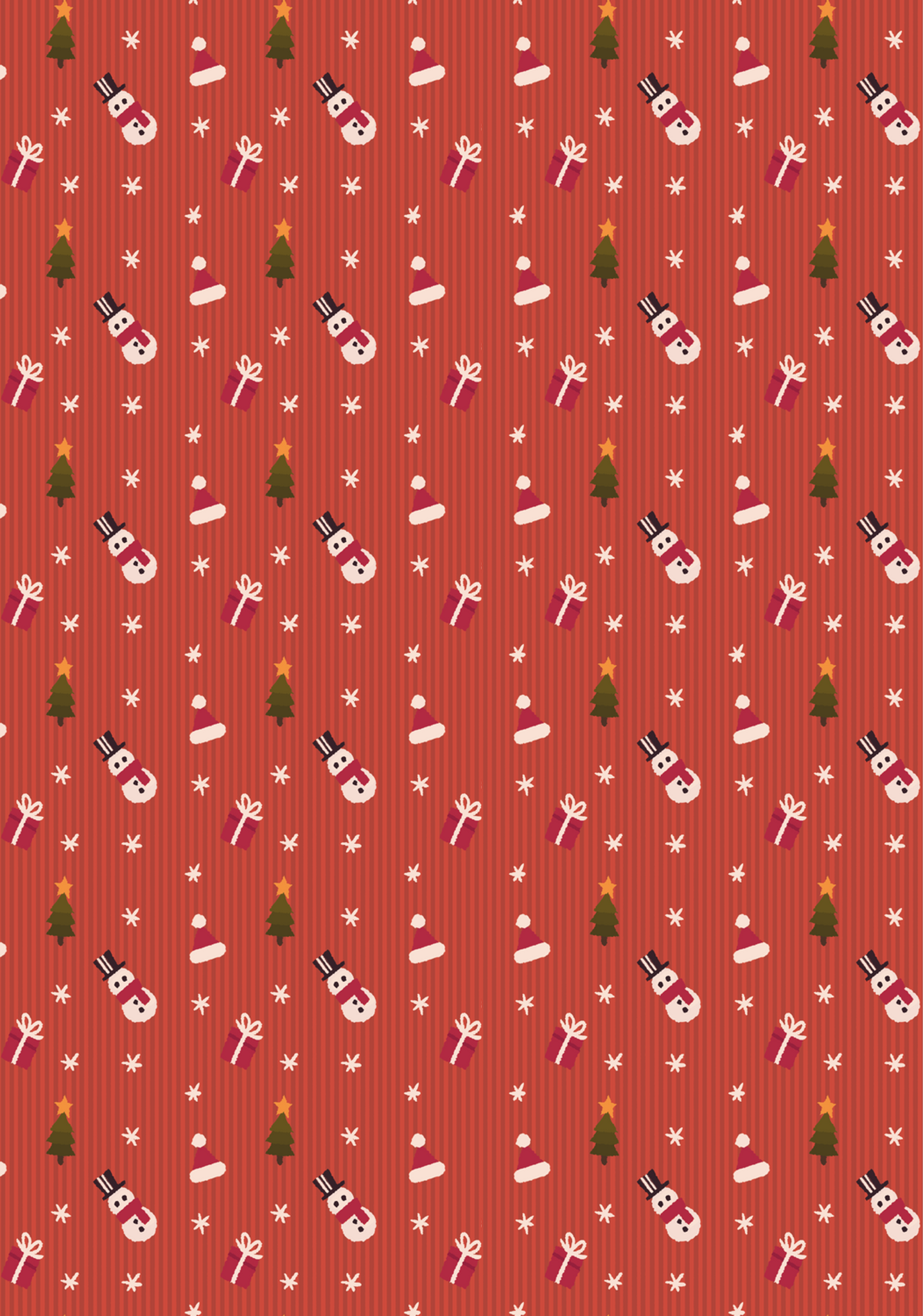 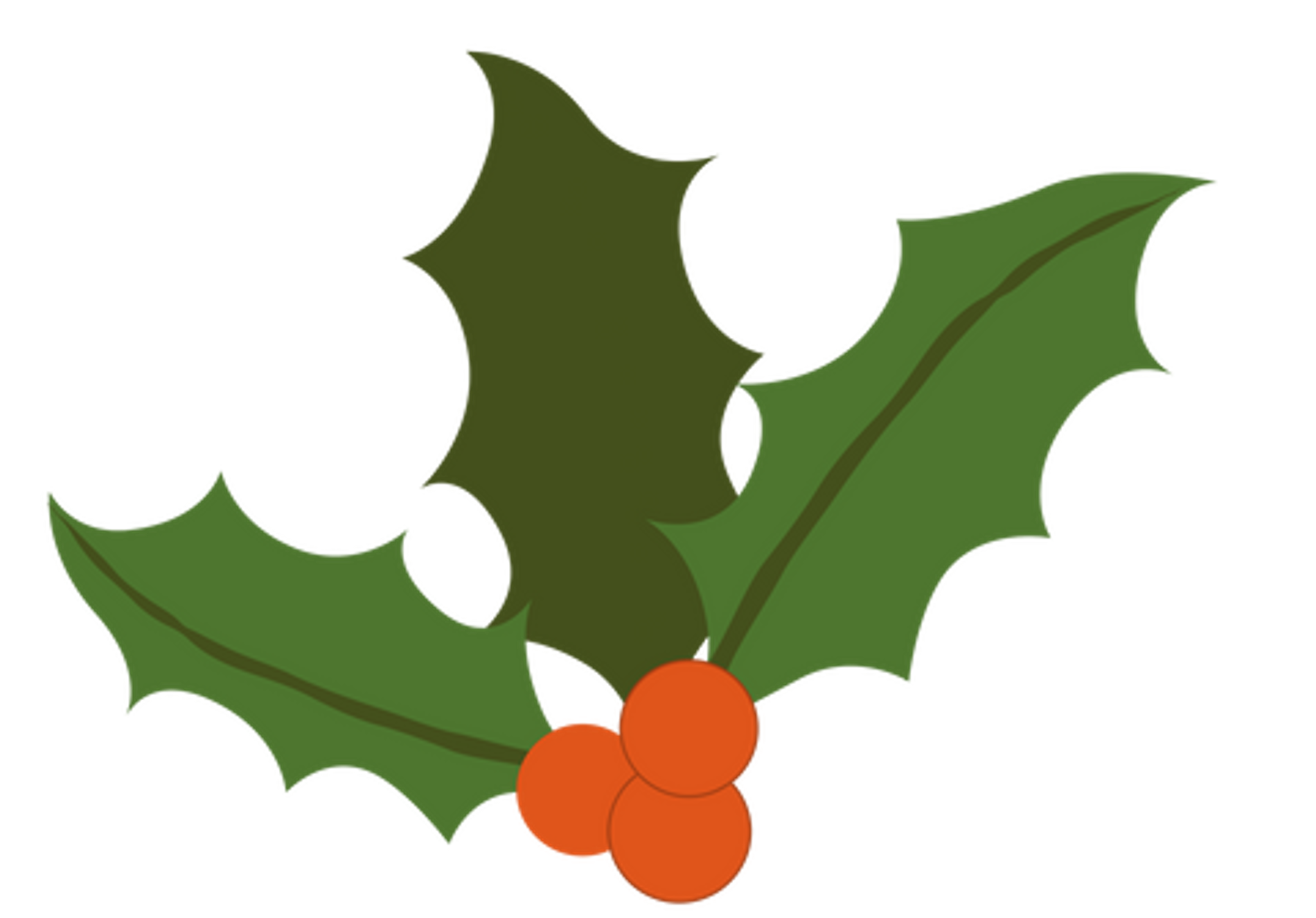 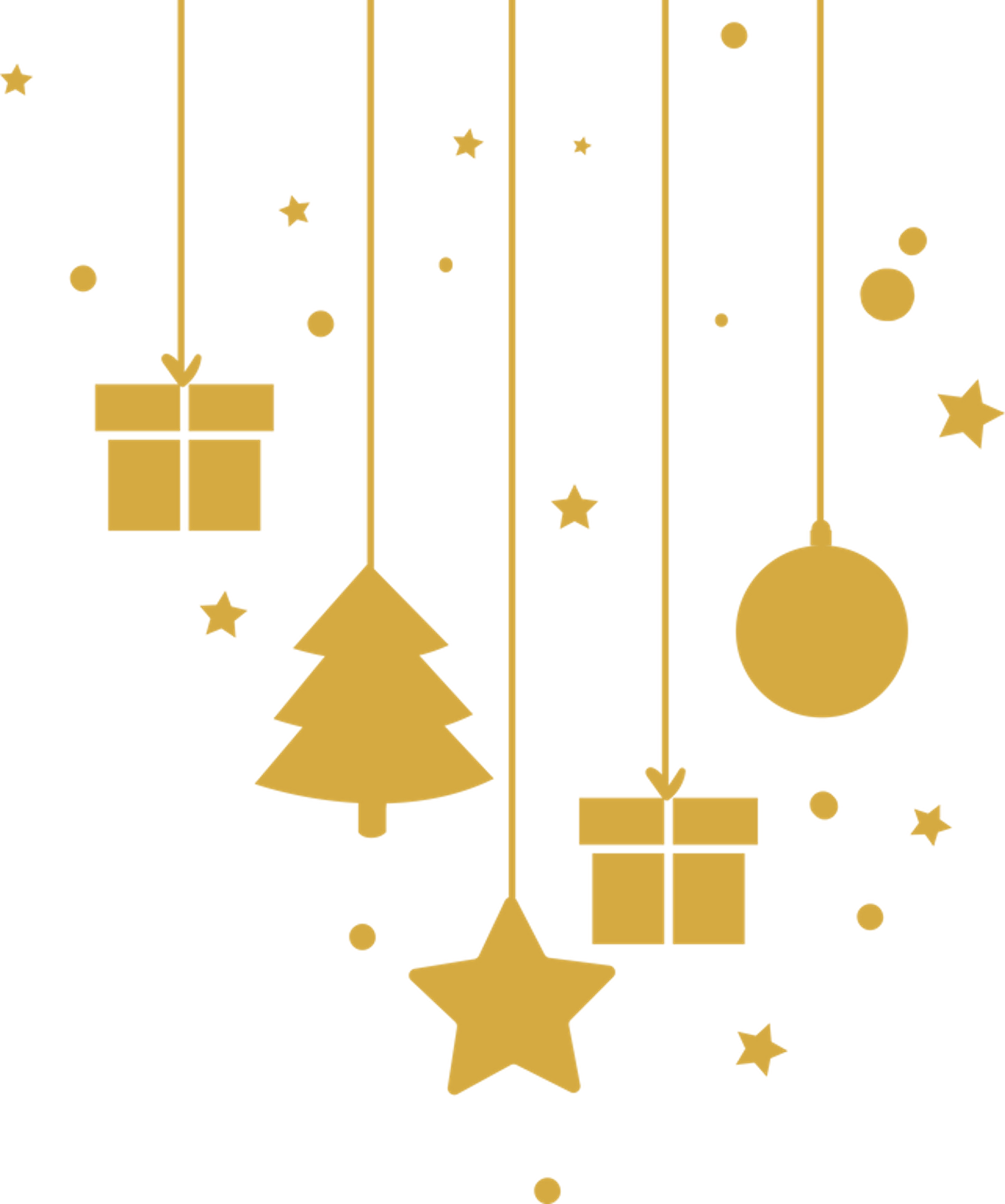 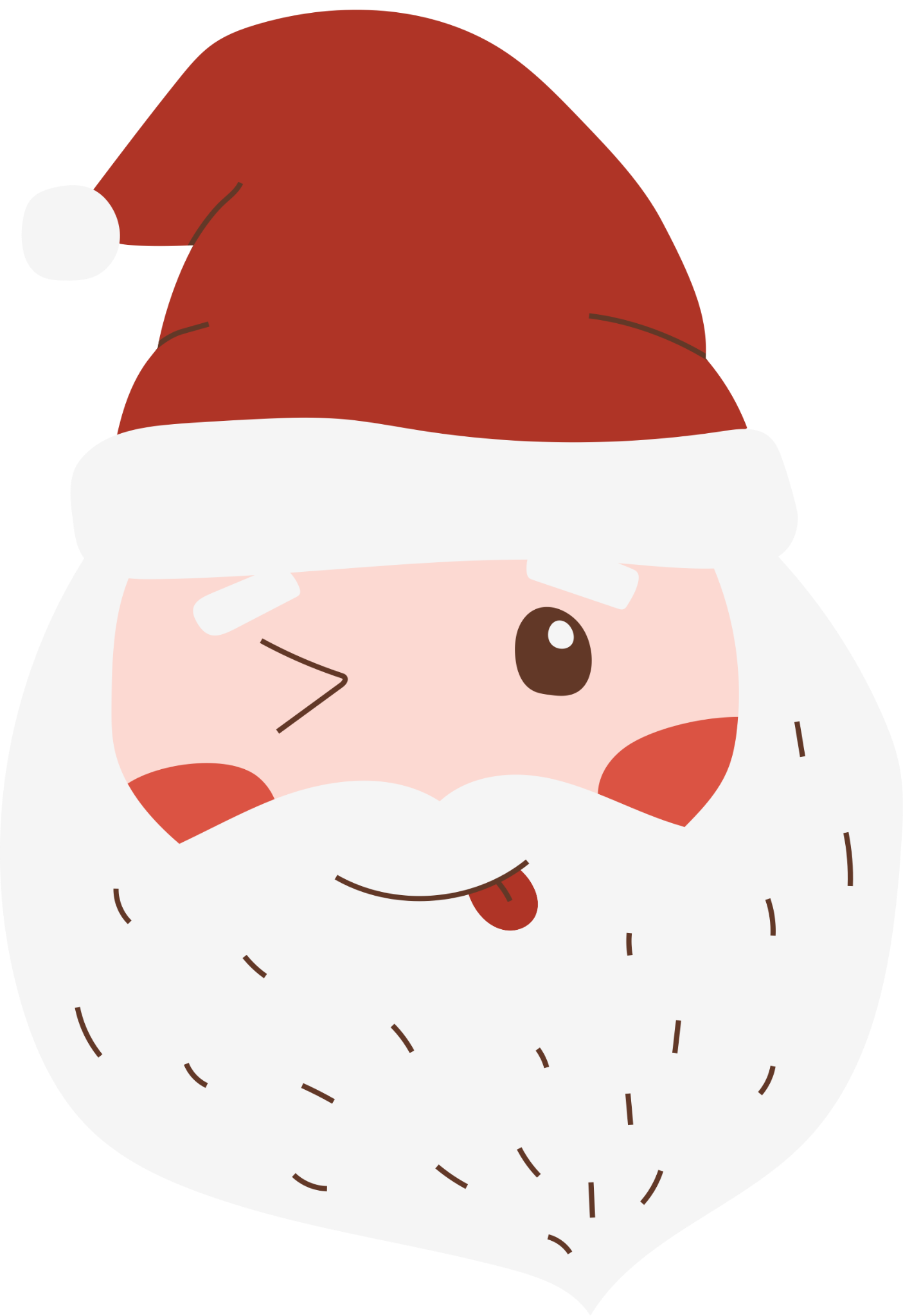 Dear Santa,
Hi! My name is Stella, and I am 8 years old. I hope you and the reindeer are doing well in the North Pole! I have been really good this year. I helped my mom with the dishes, and I even shared my toys with my little sister (most of the time!).

For Christmas this year, I would really love a unicorn plushie because they are my favorite animal. I promise to take care of it and give it lots of hugs! I also want some art supplies so I can make beautiful pictures. I love to draw and color!

Thank you for bringing joy to all the kids around the world. I will leave cookies and milk for you on Christmas Eve. Please say hi to Rudolph for me!
With love,
Stella Joseph
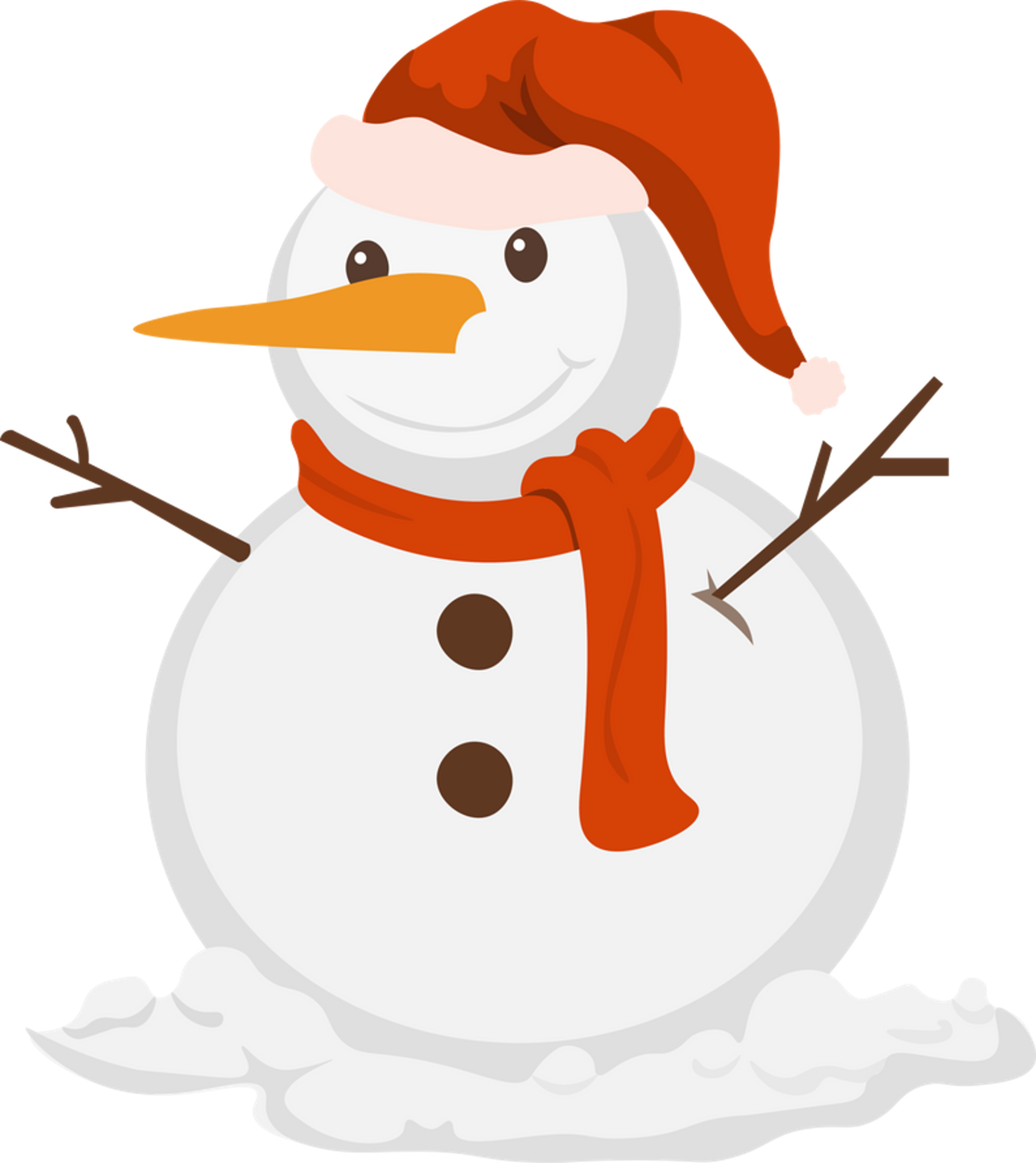 Merry Christmas!
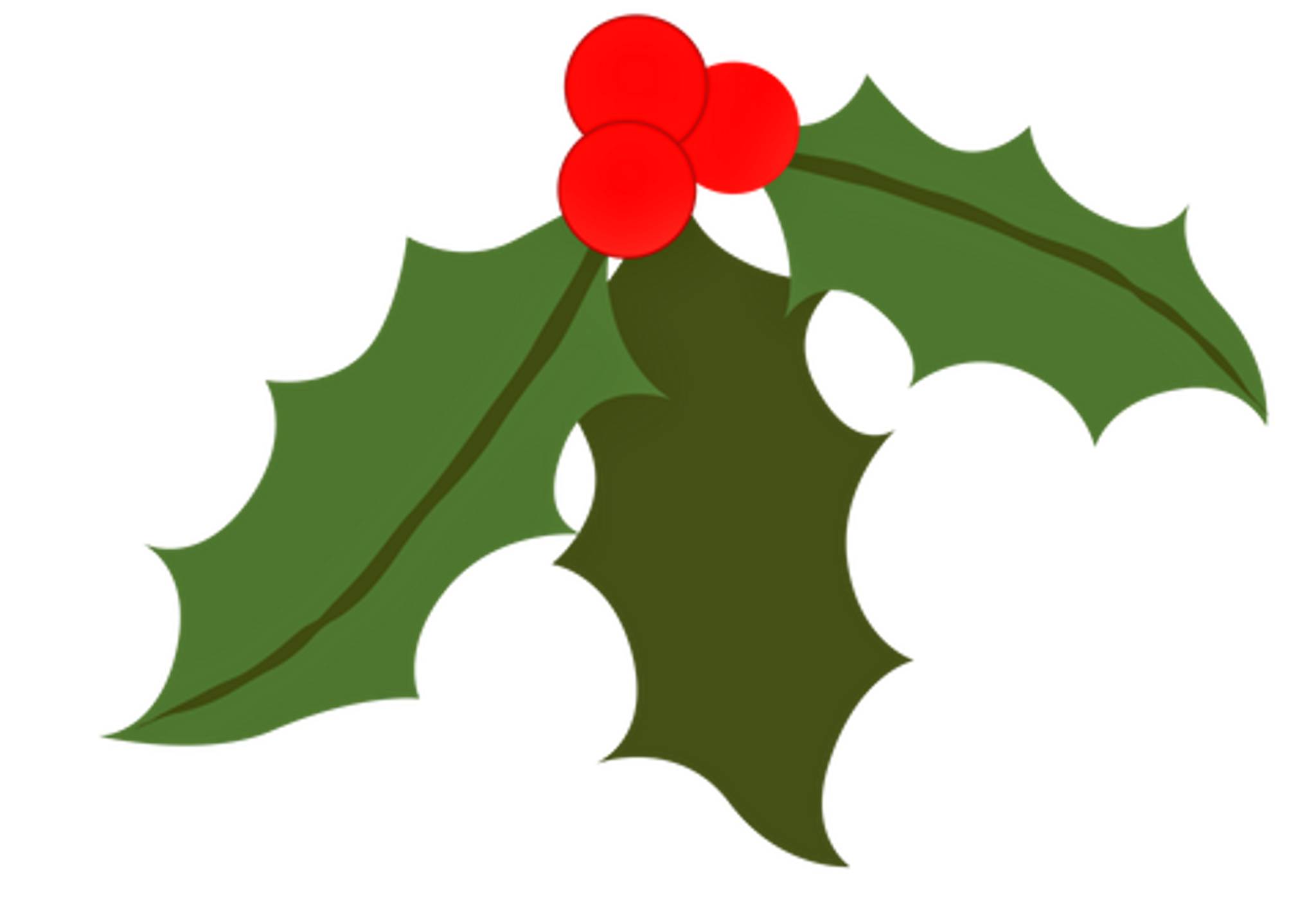 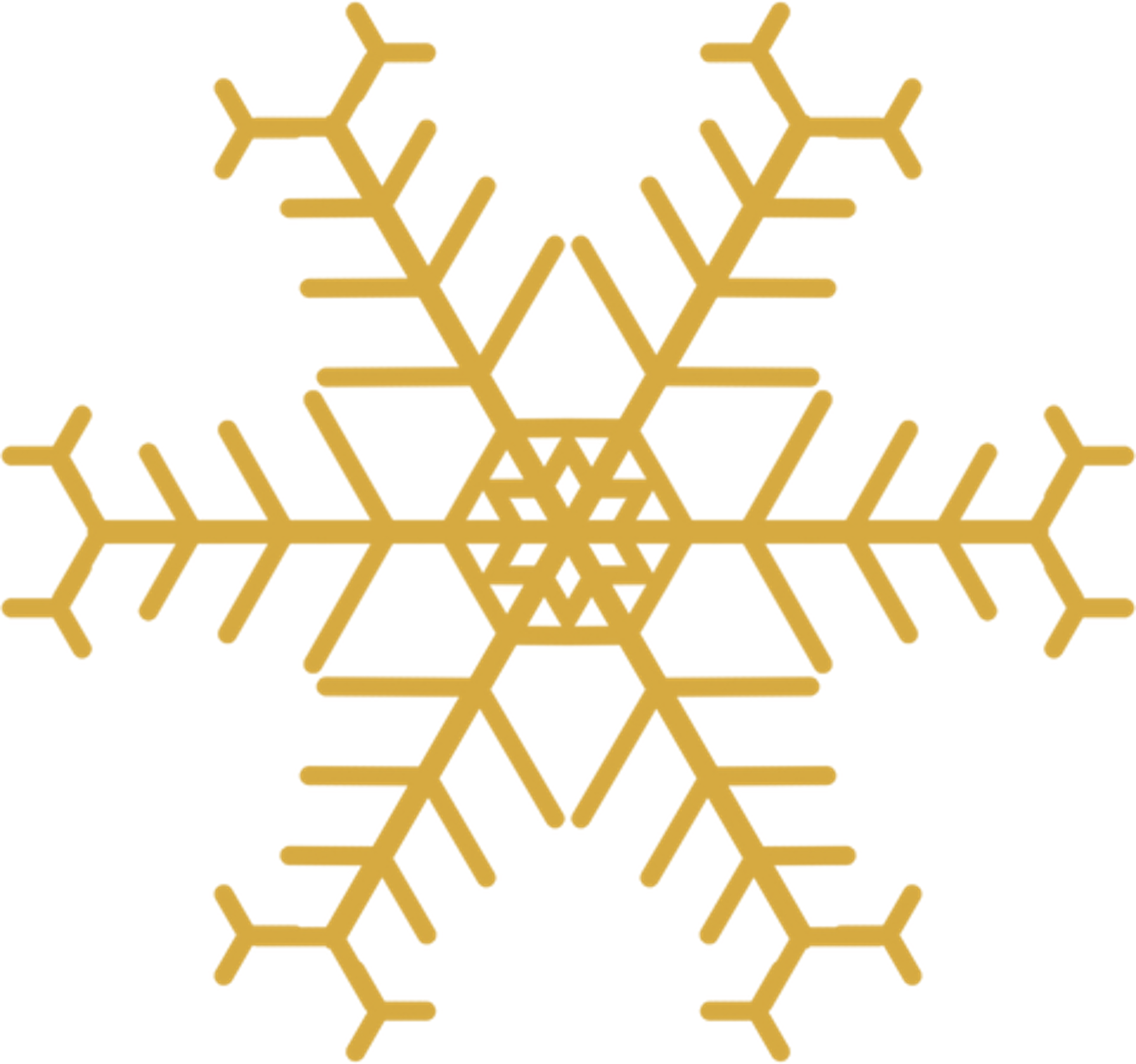 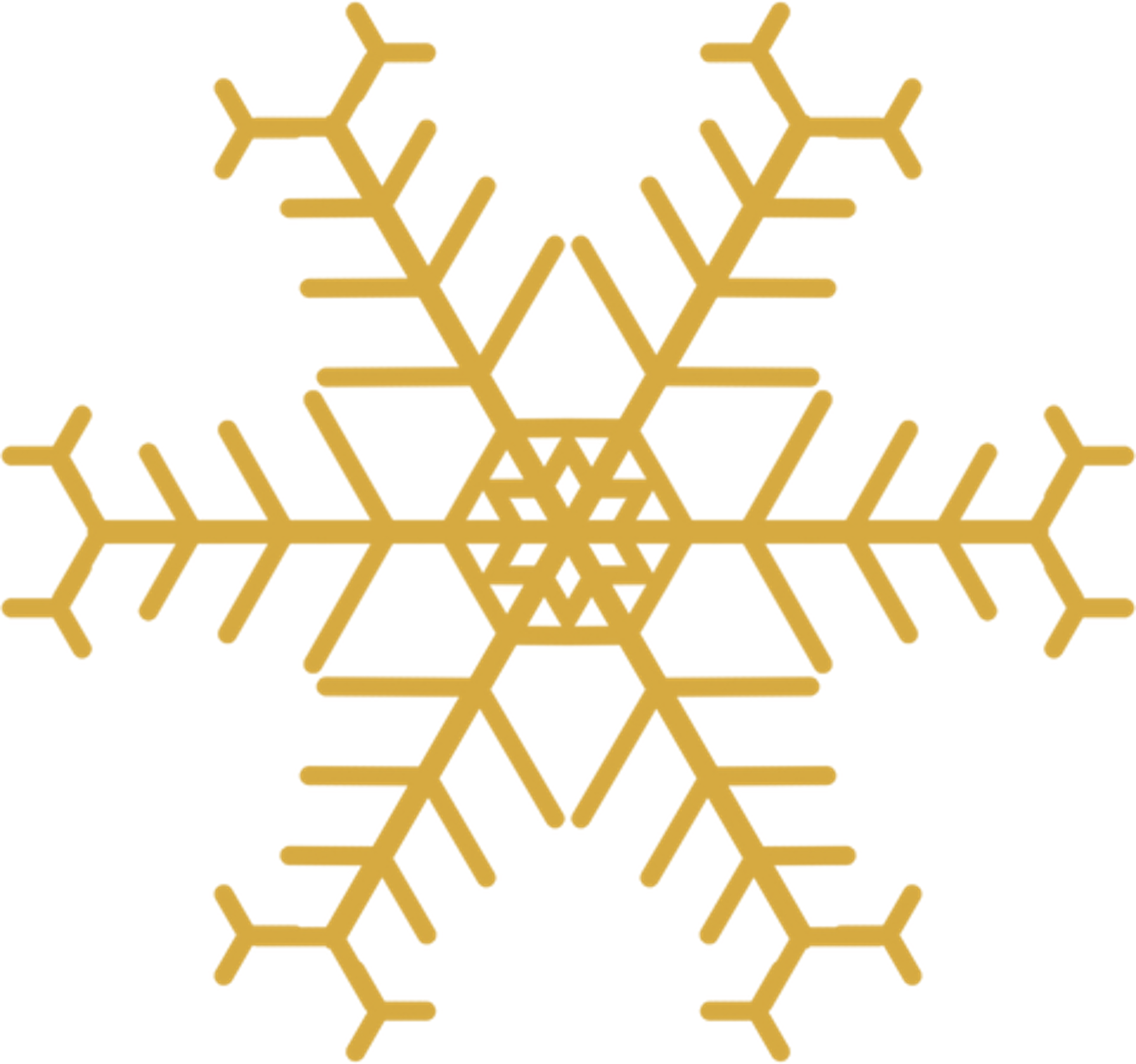 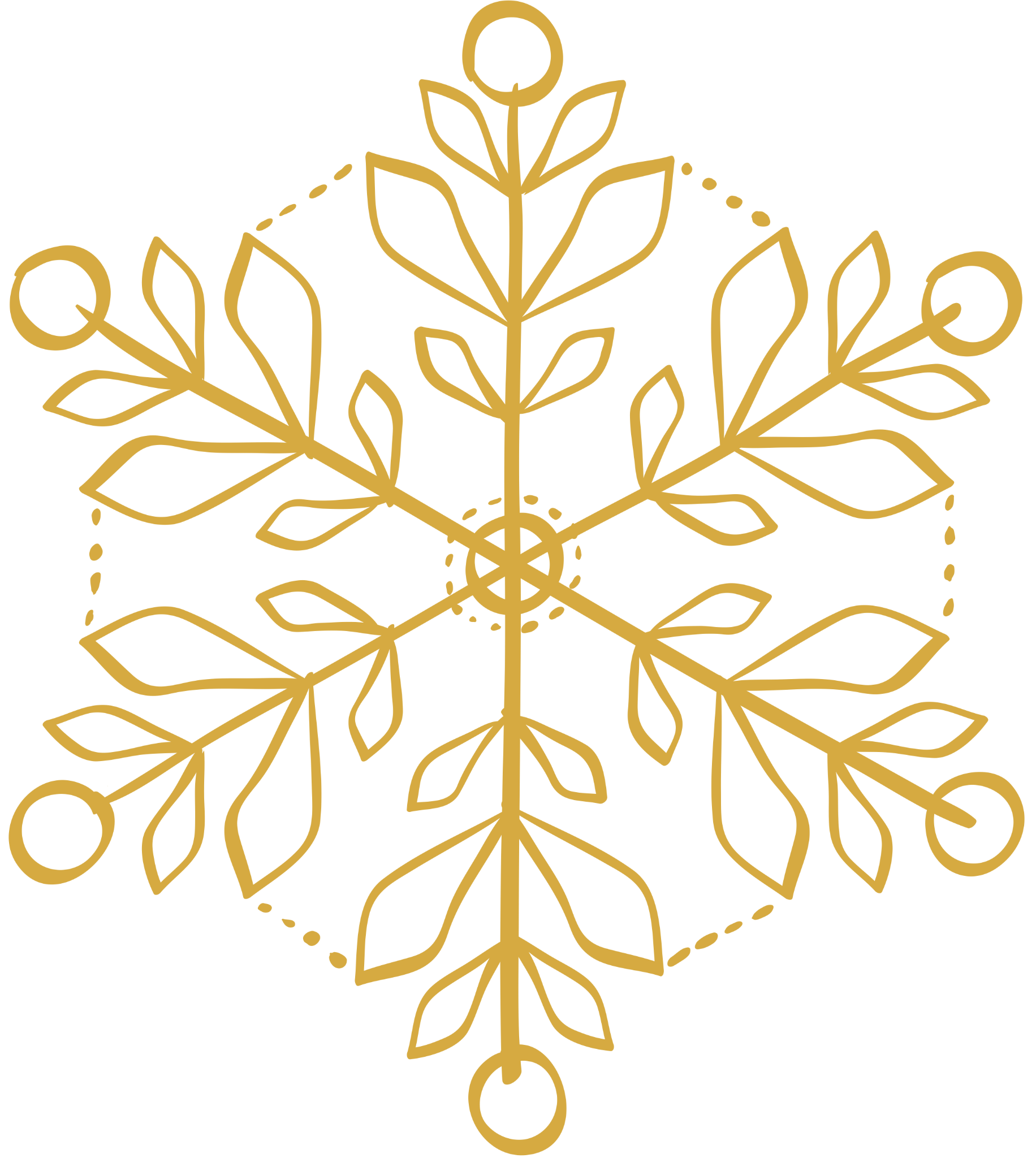 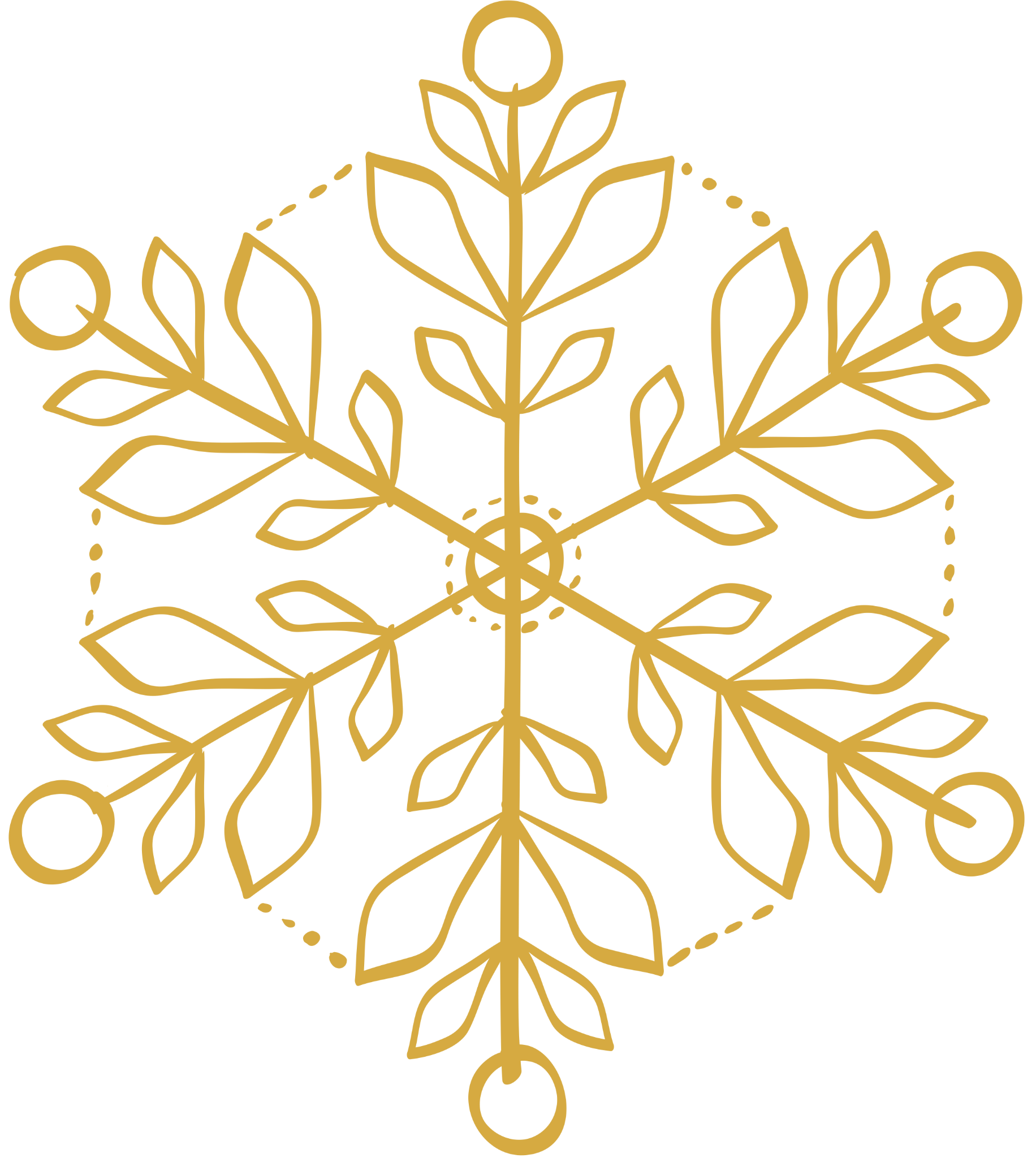 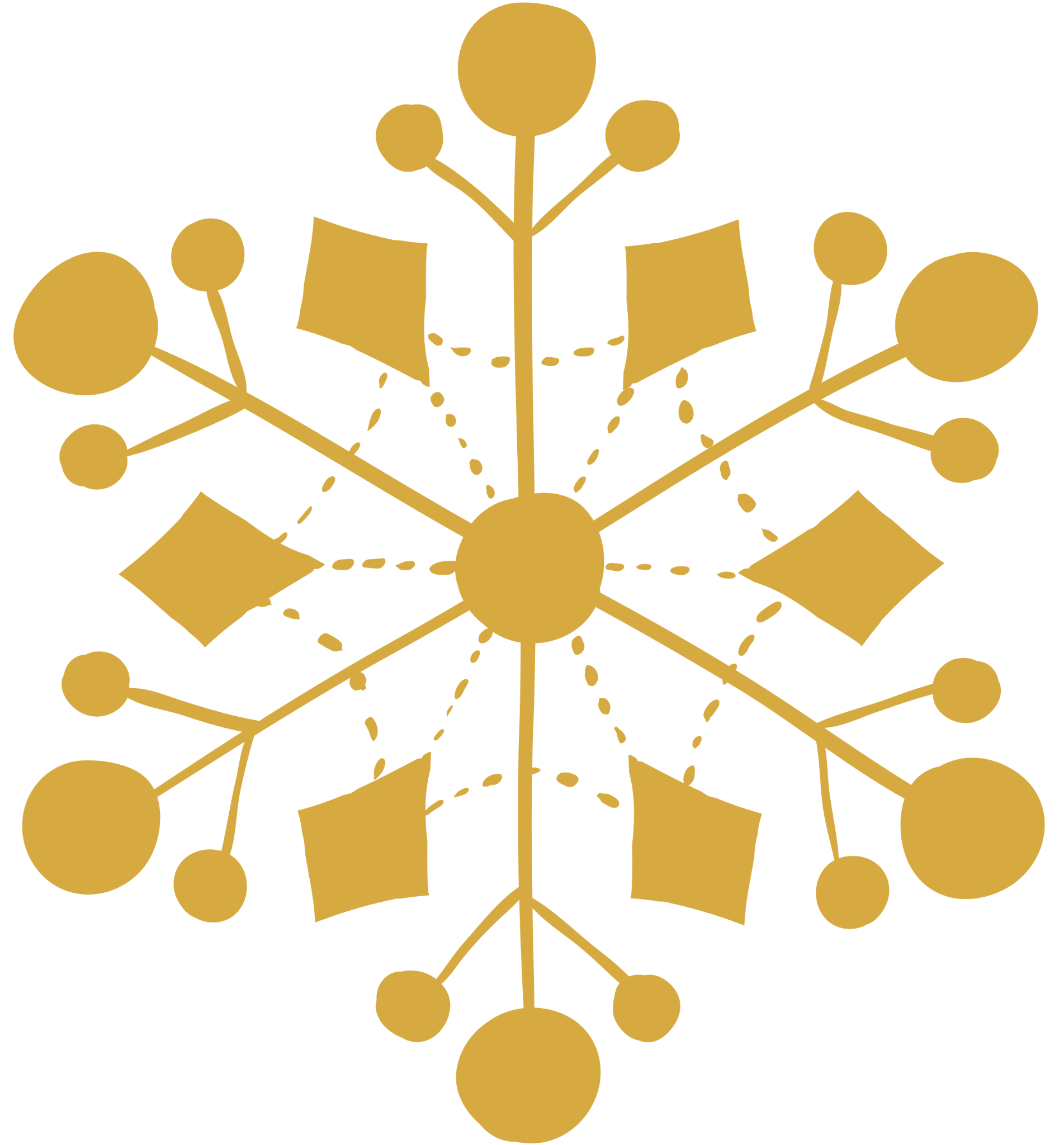 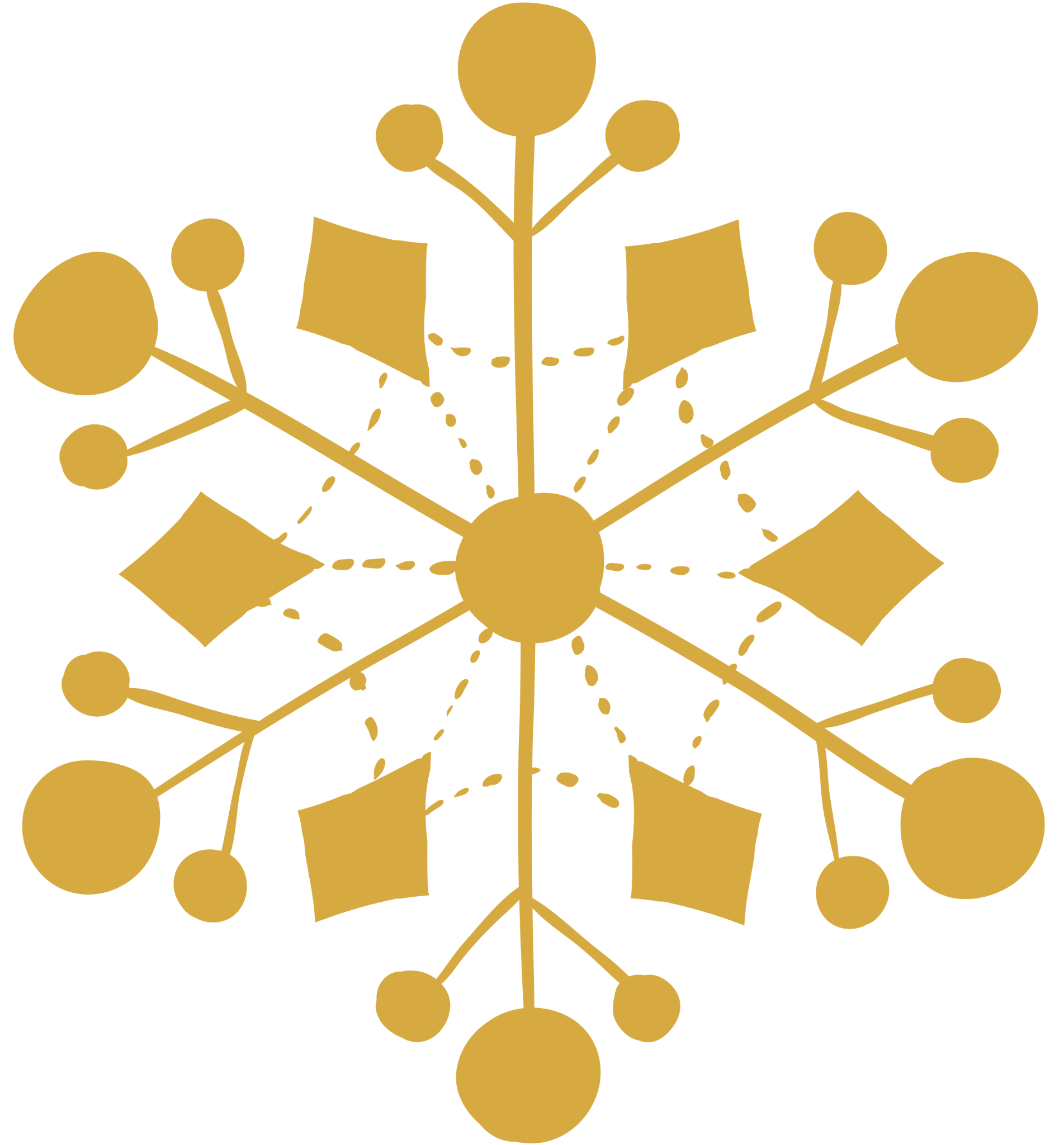 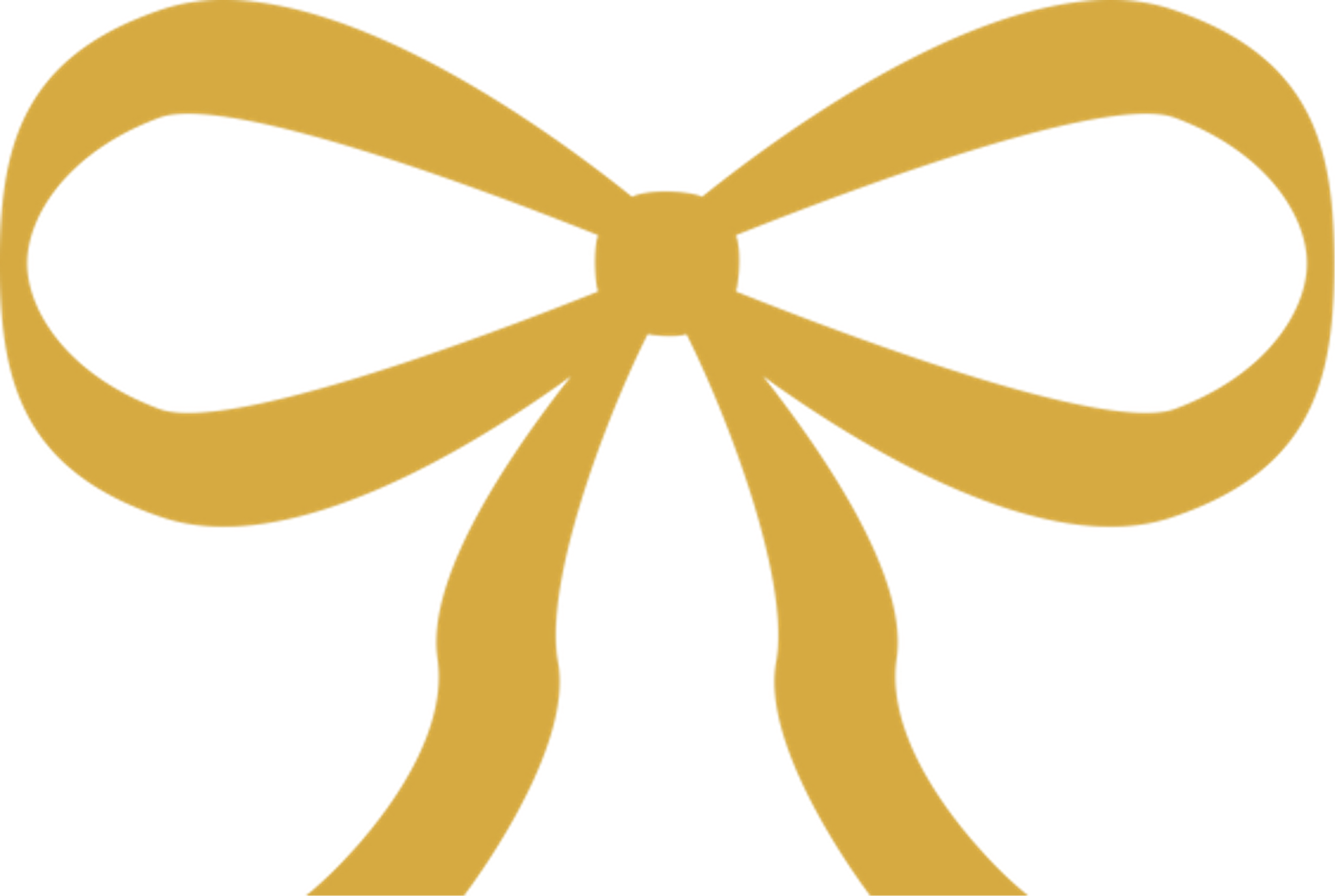 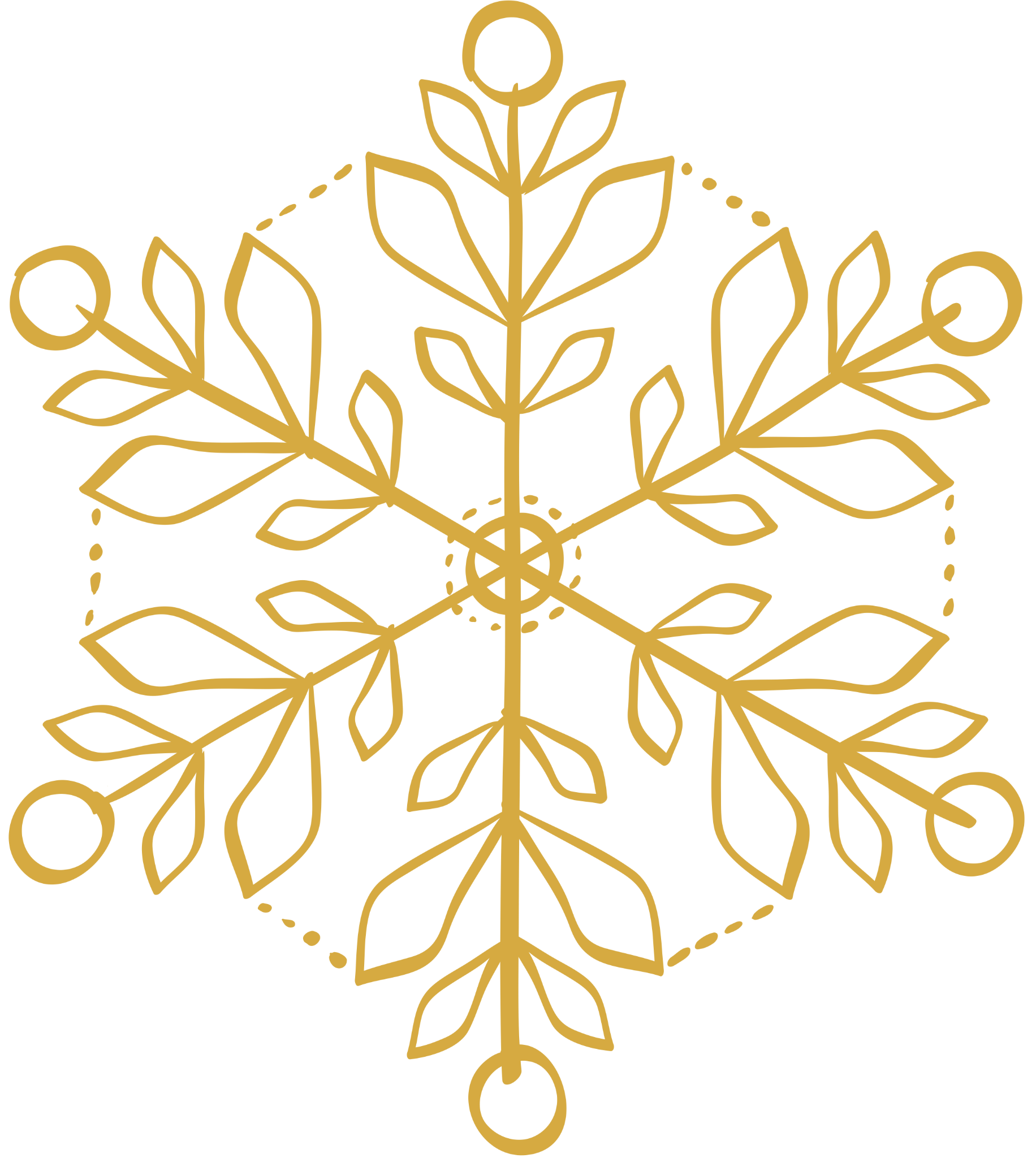 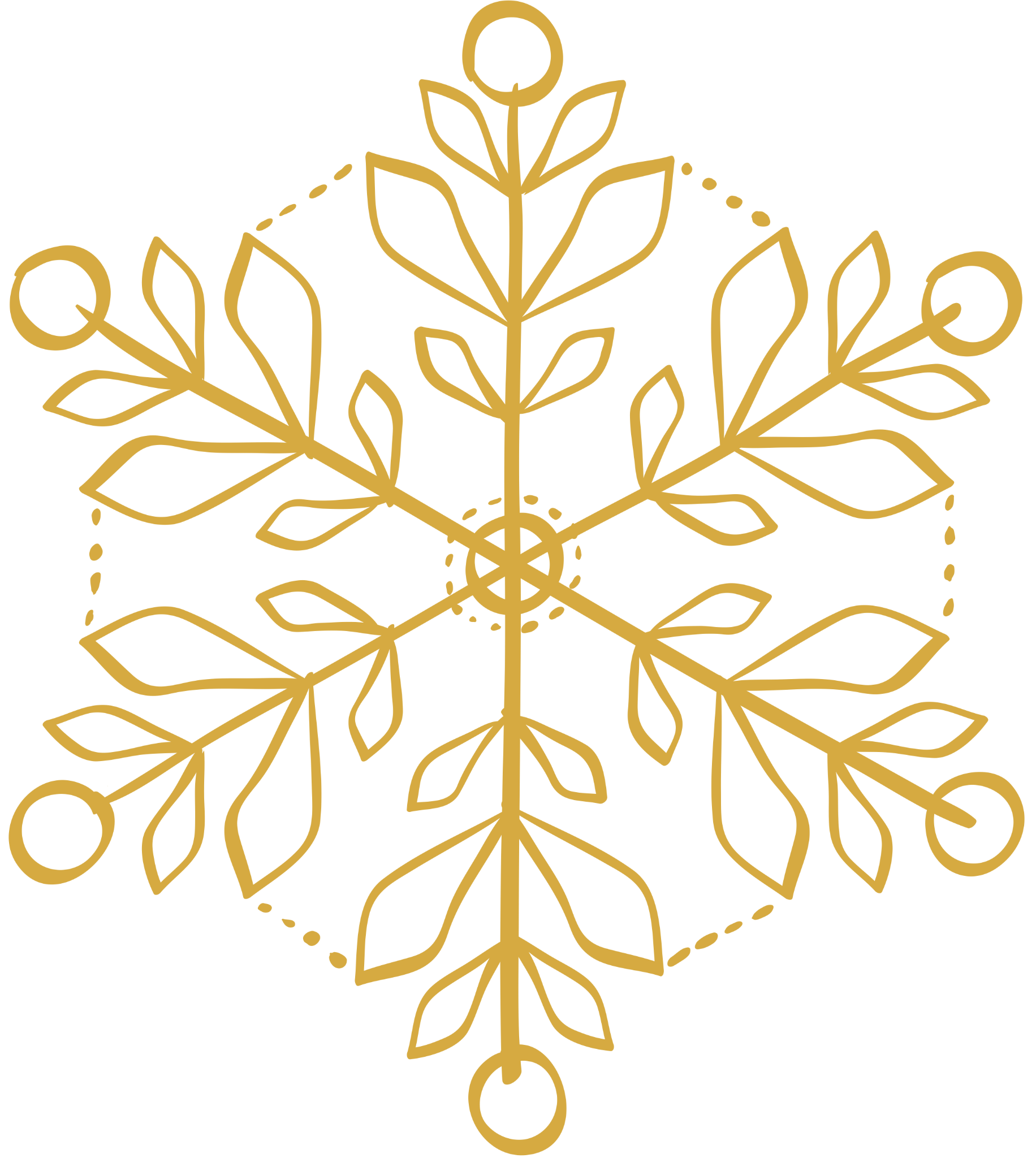 Merry Christmas
Dear Santa,
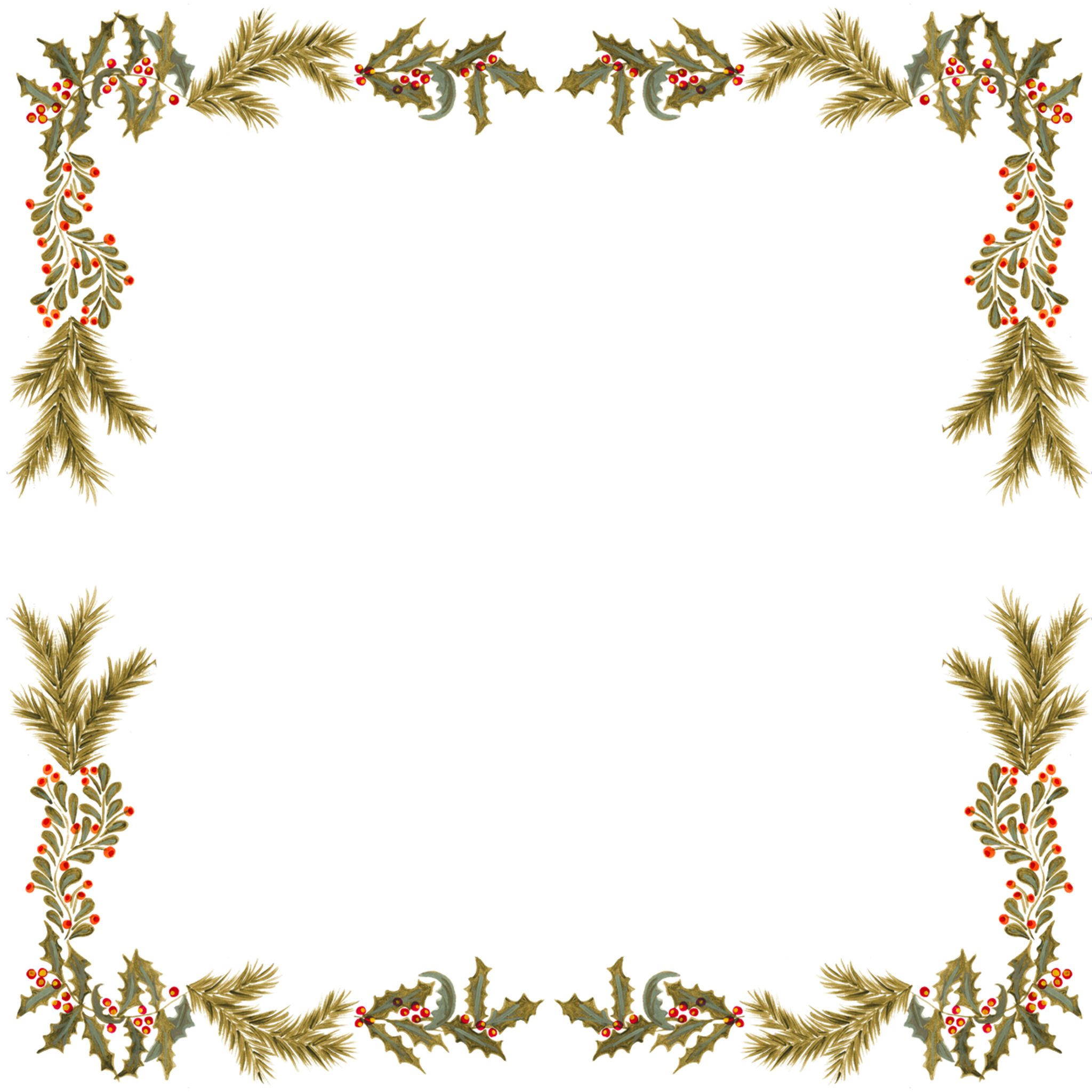 With love,
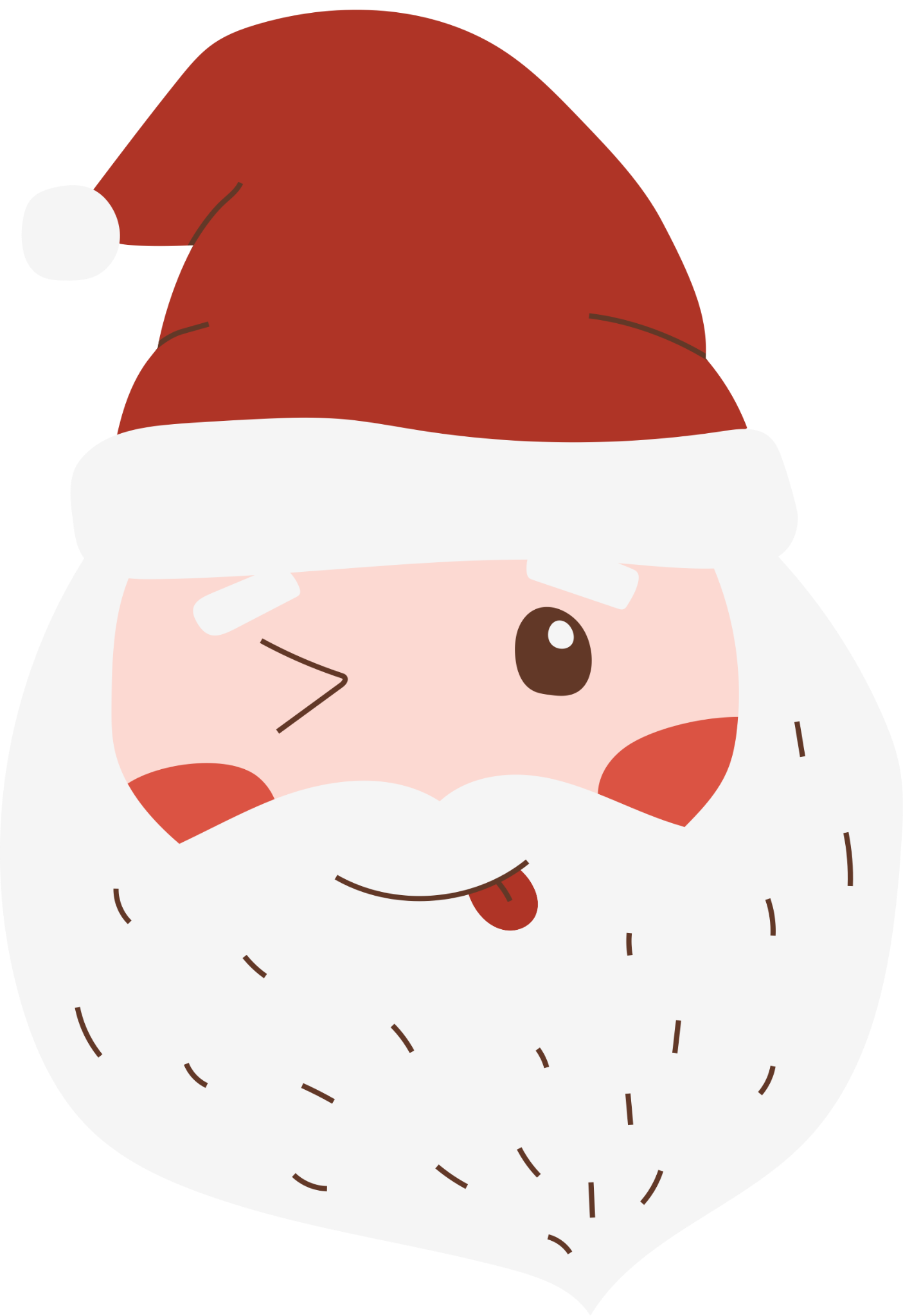 Stella Joseph
WWW.CHRISTMAS2024.COM
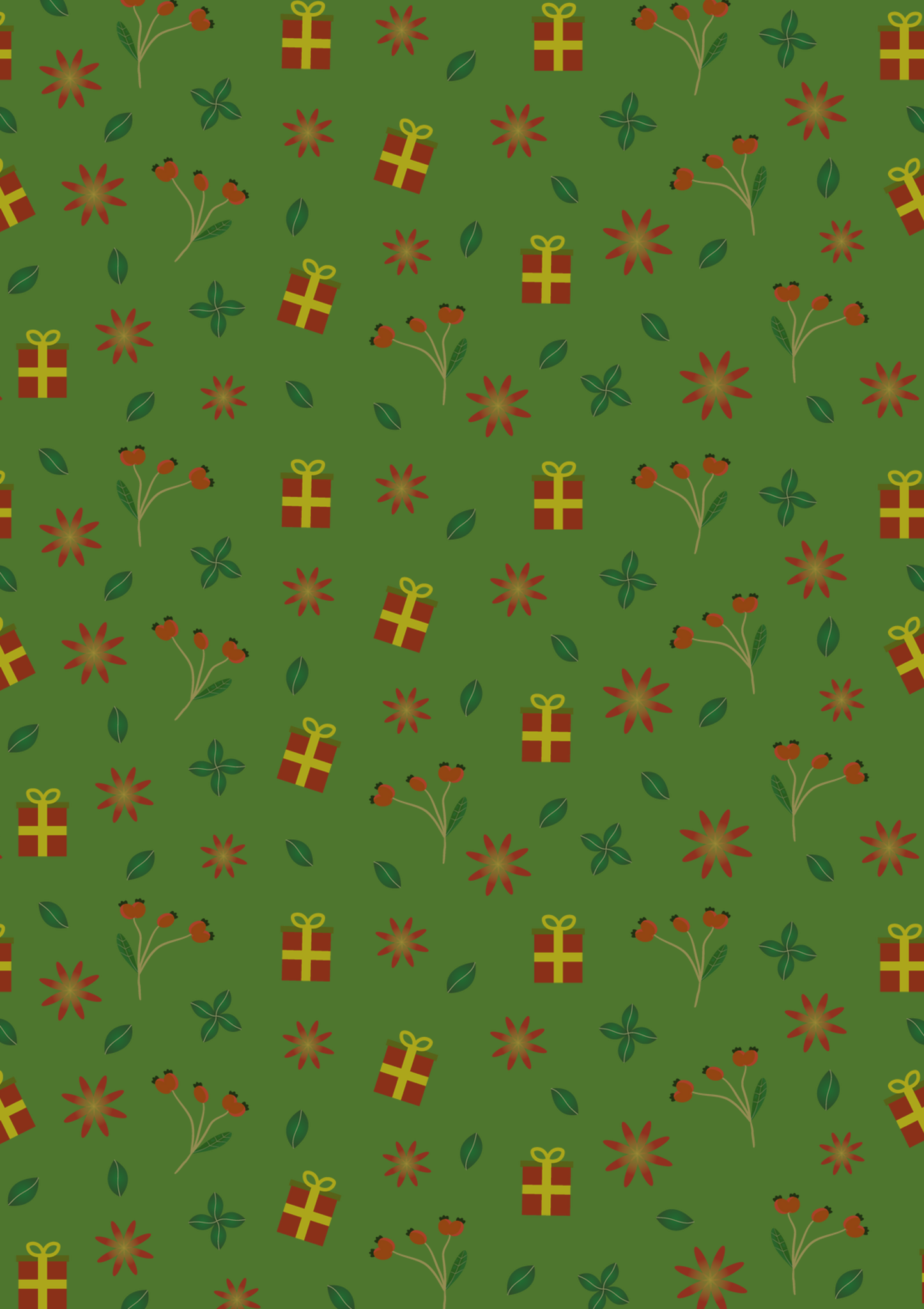 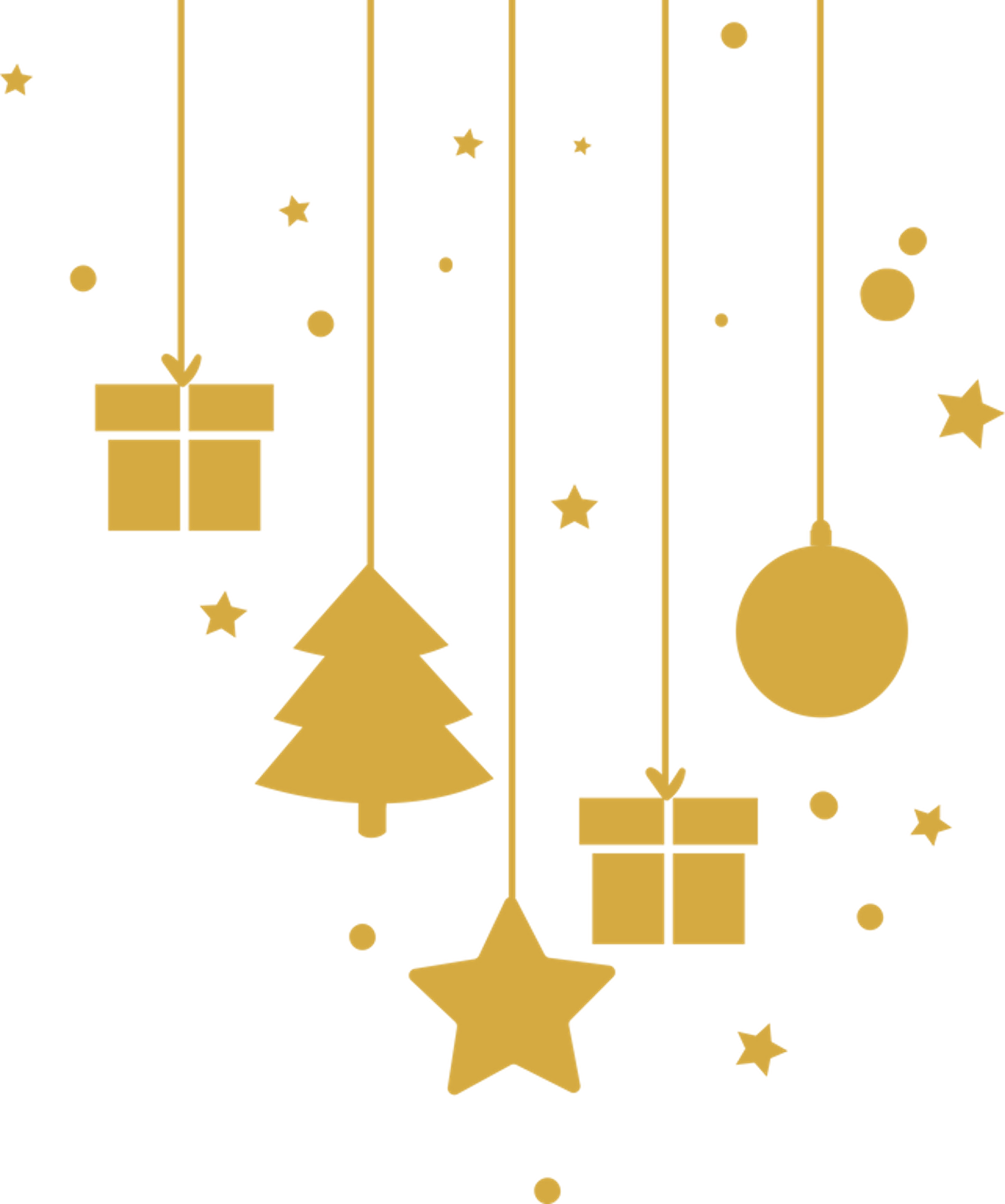 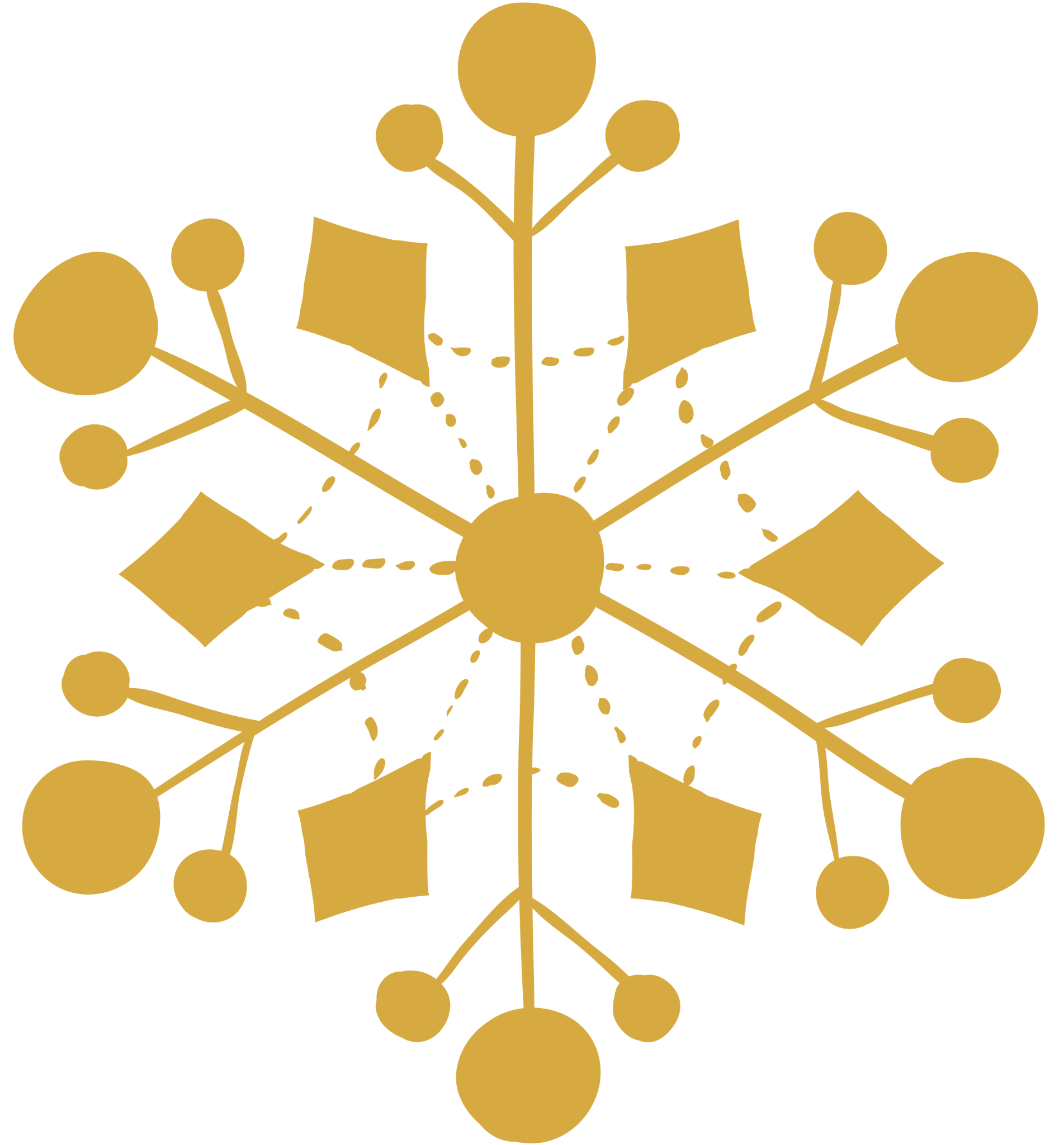 Merry Christmas
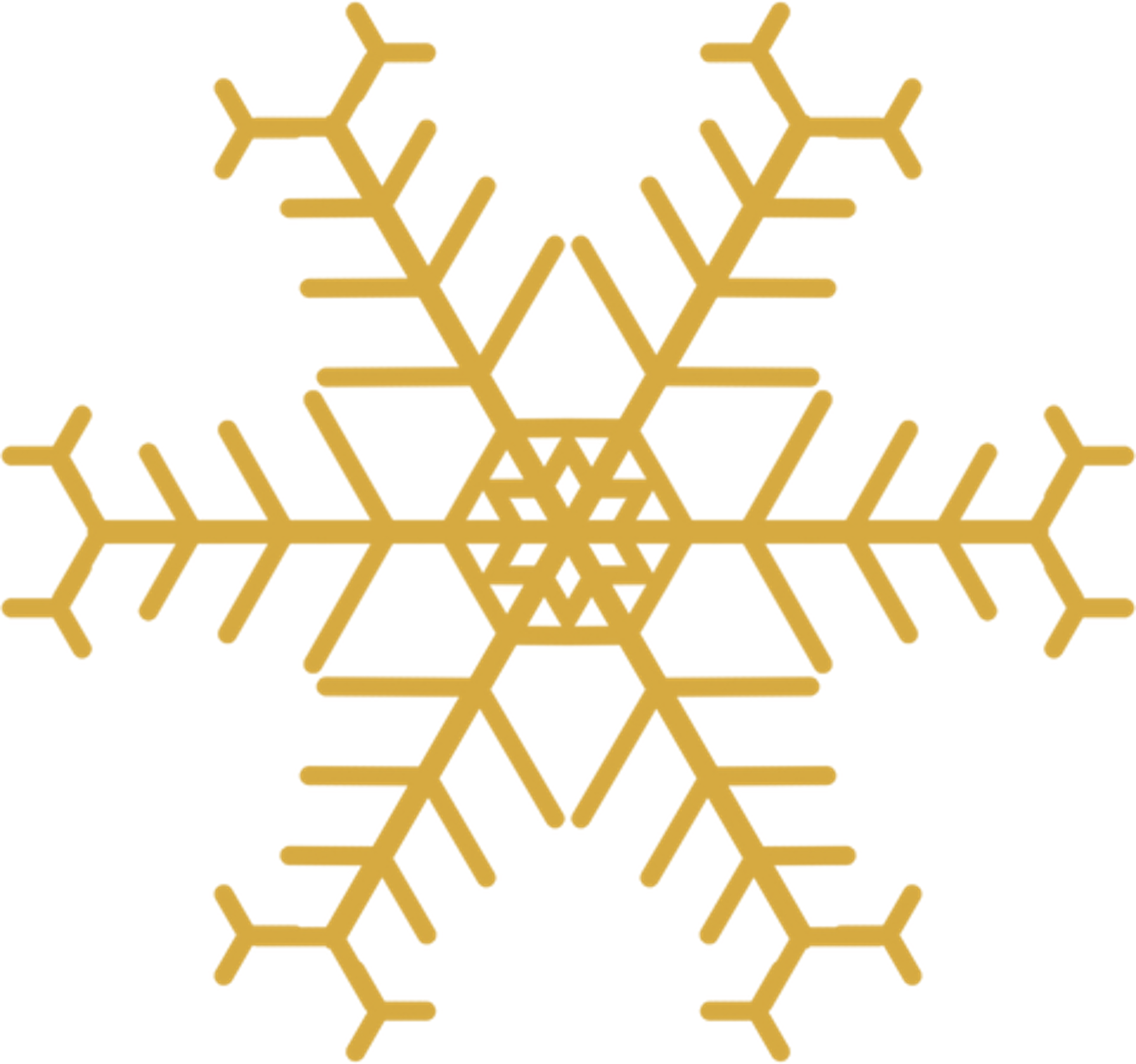 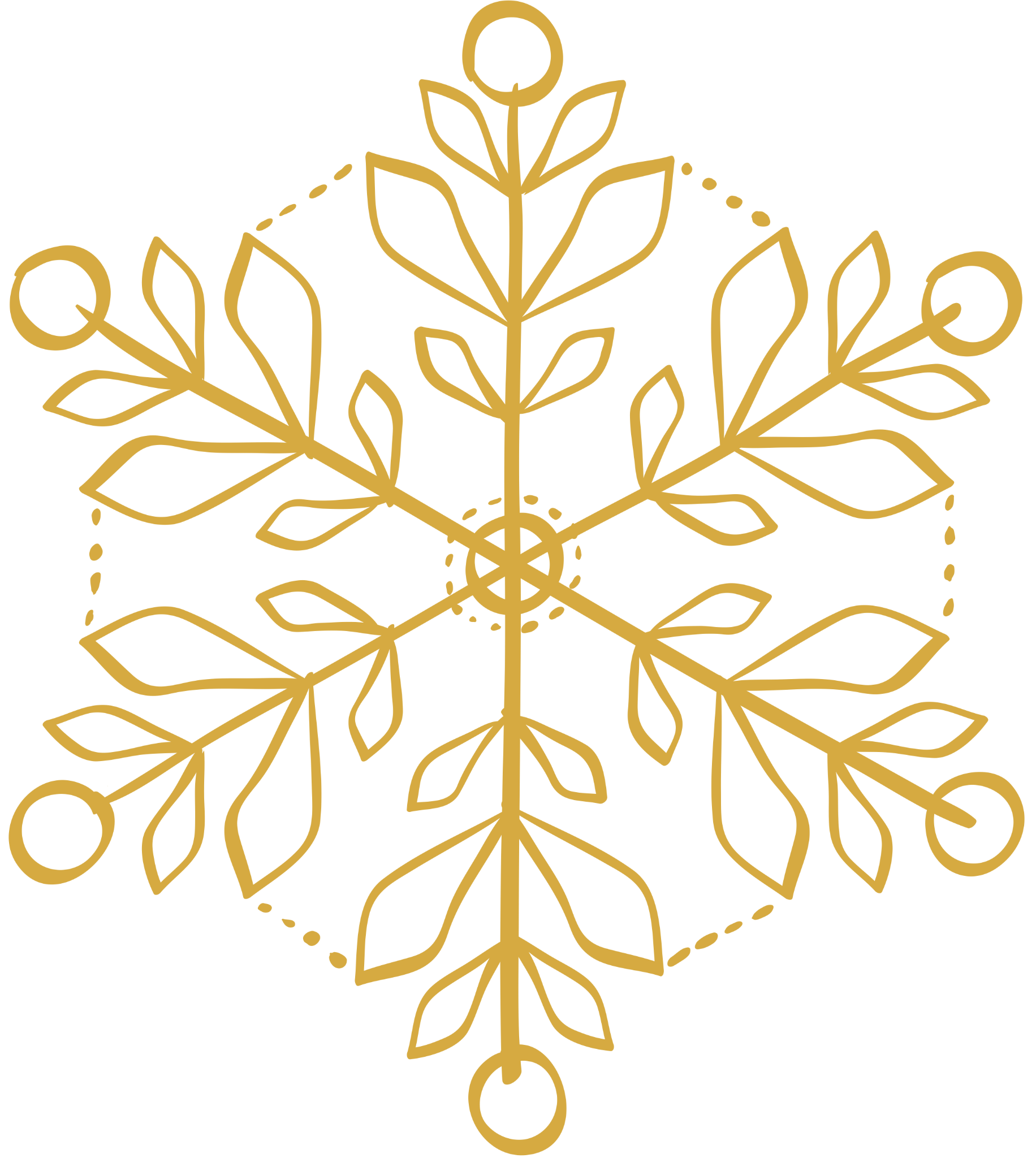 Dear Santa,
With love,
Stella Joseph
Resource Page
#71762E
#AF3426
#D6AA41
#623827
#EFE9E3
Use these design resources in your Canva Presentation.
Fonts
Colors
This presentation template
uses the following free fonts:
TITLES AND HEADER:
Allura
BODY COPY:
Courier Prime
Caveat
You can find these fonts online too.
Design Elements
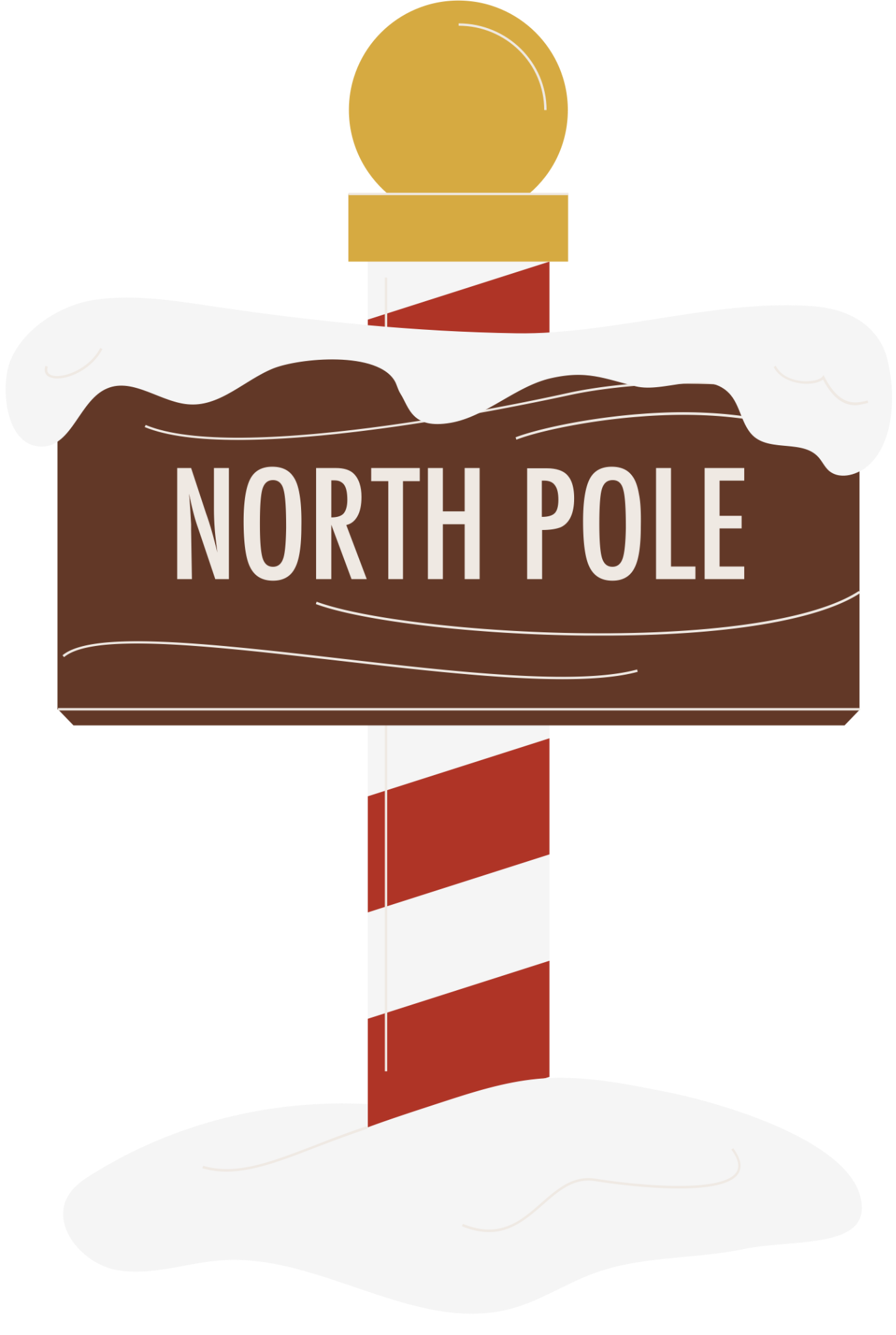 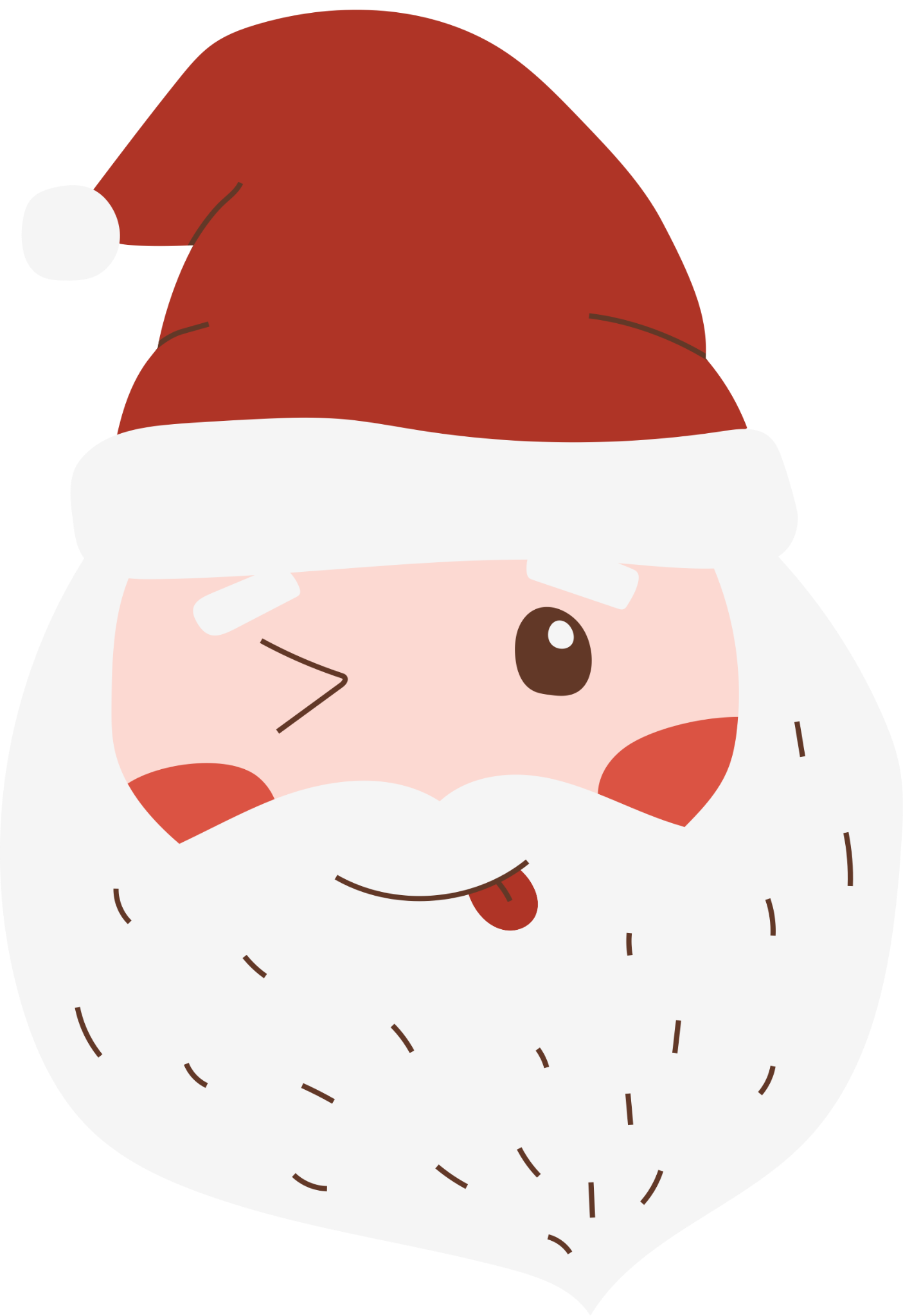 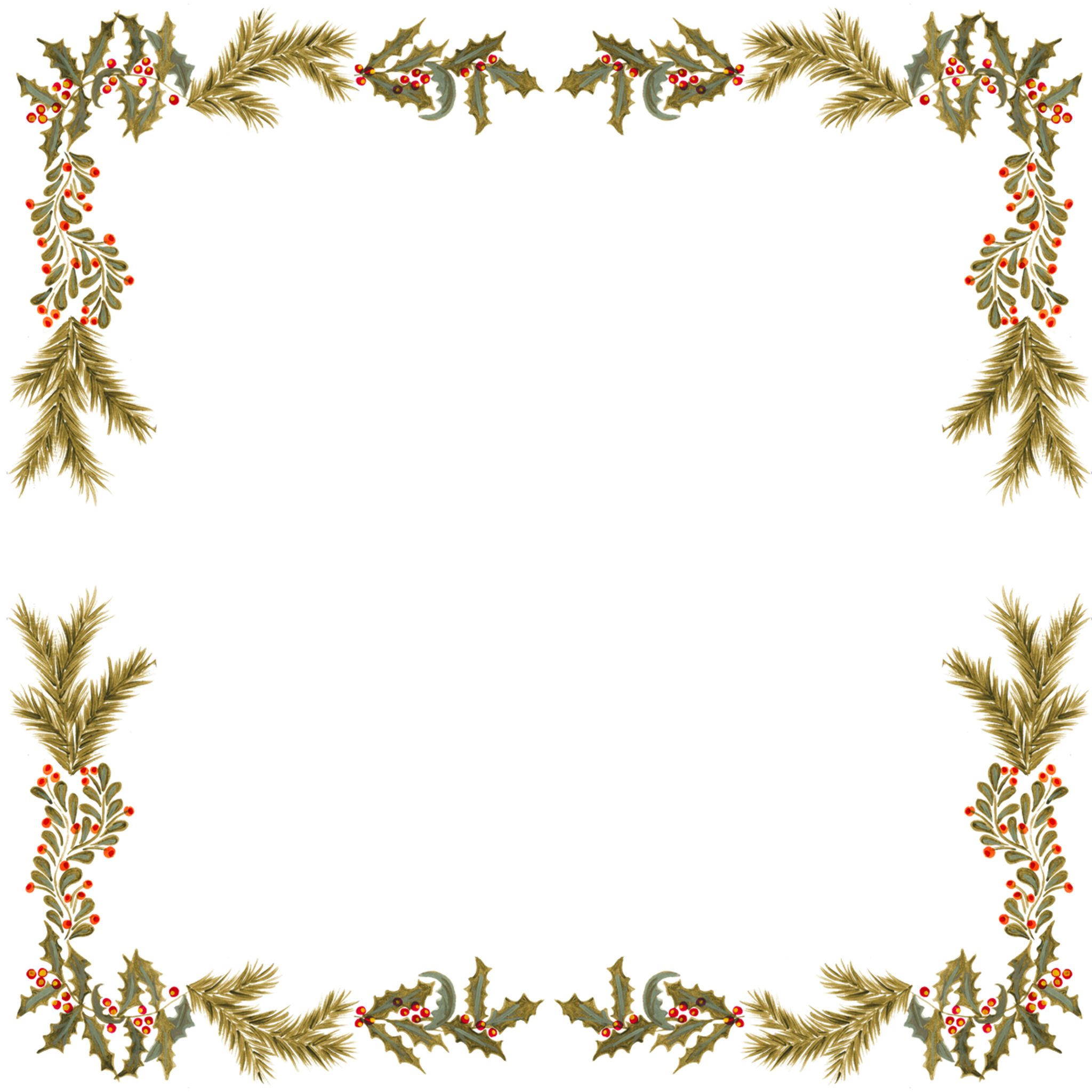 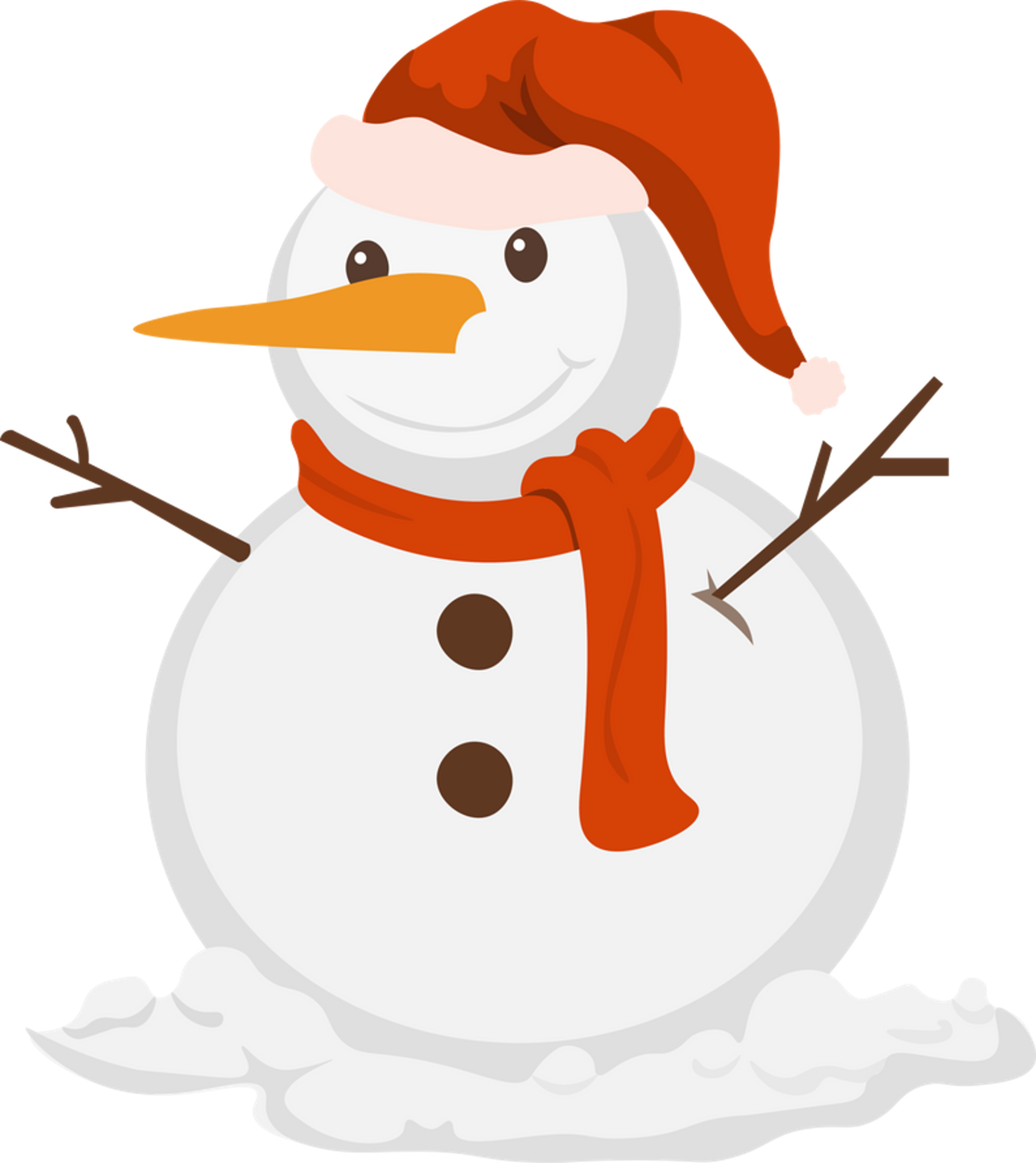 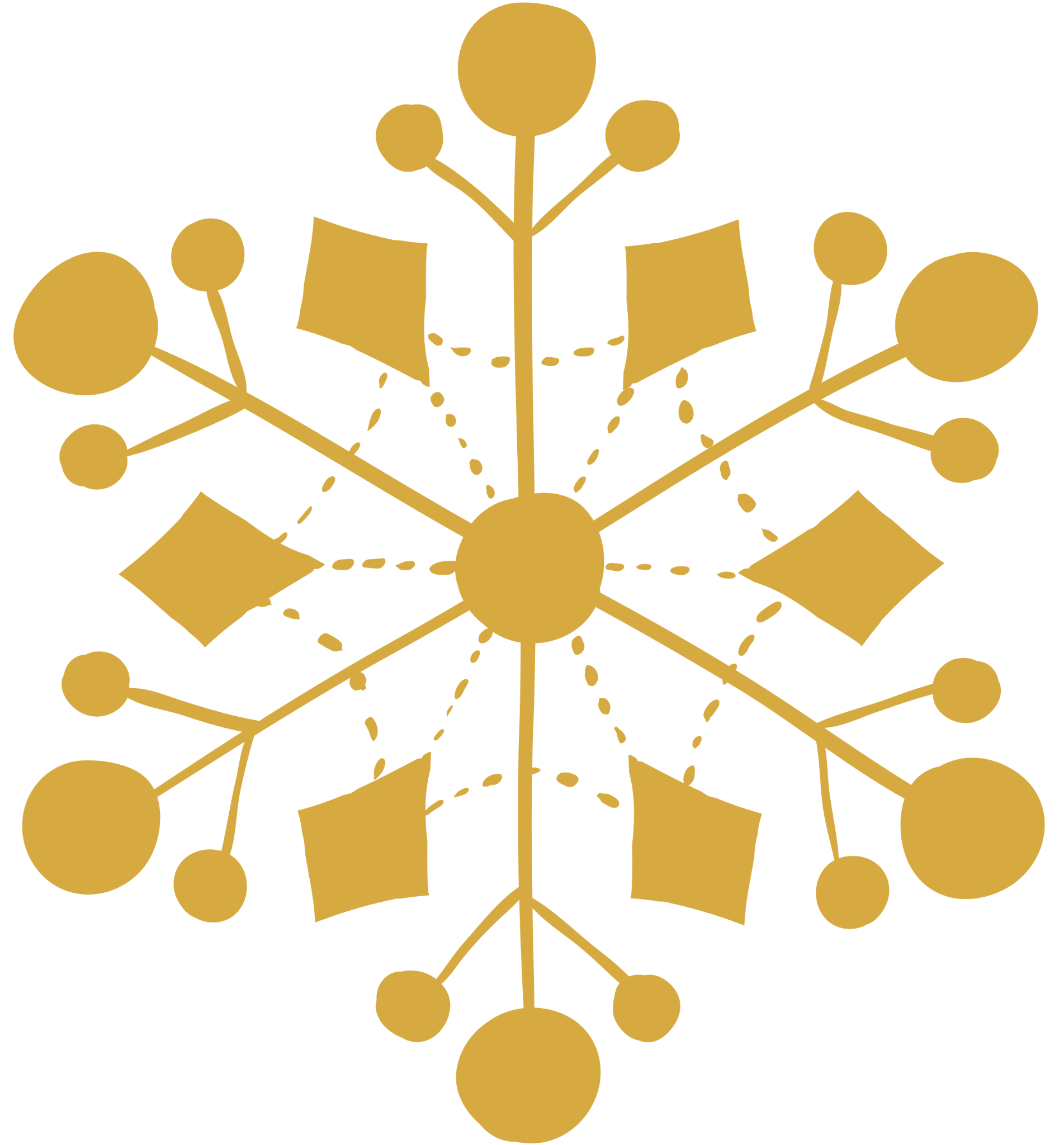 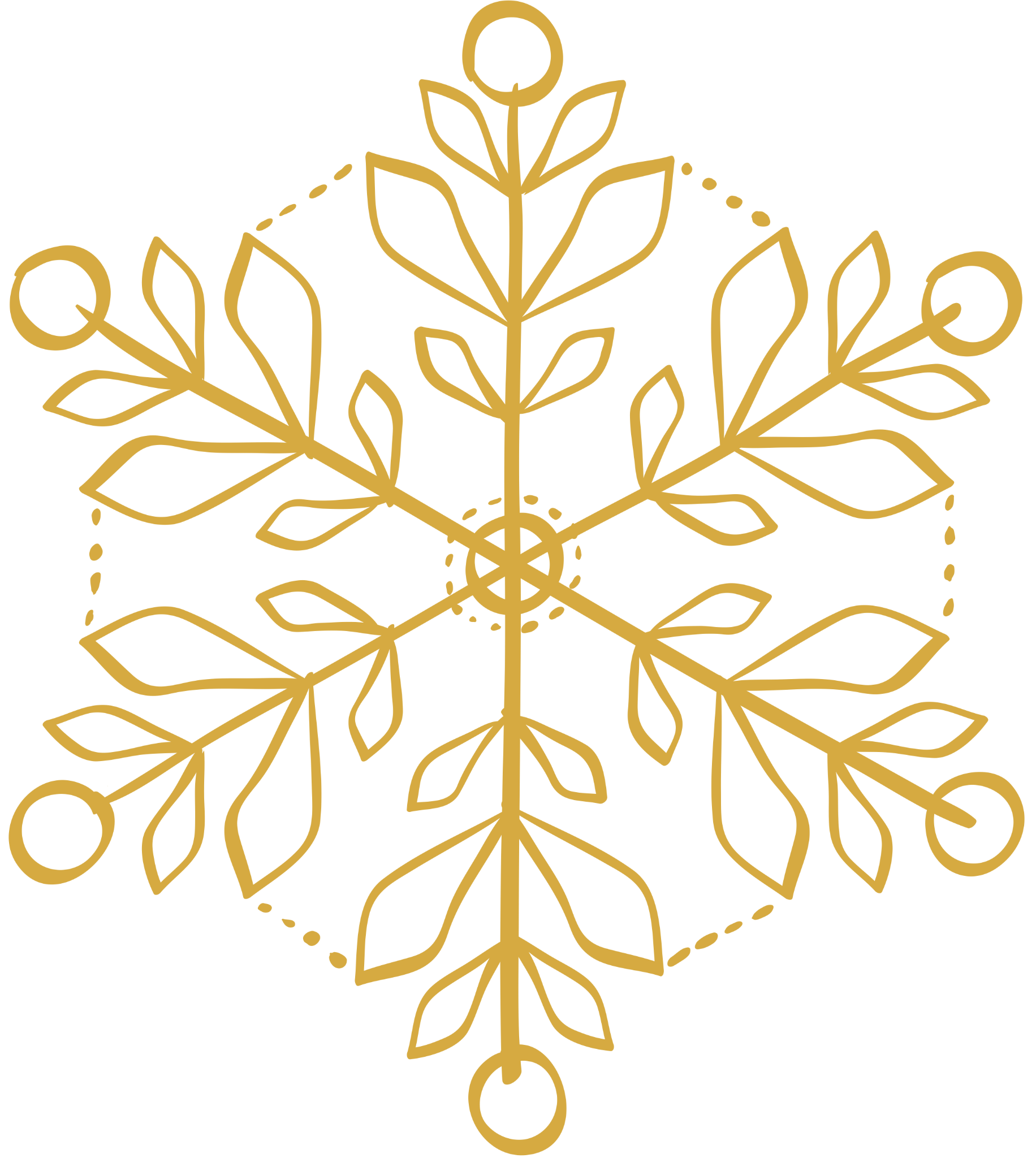 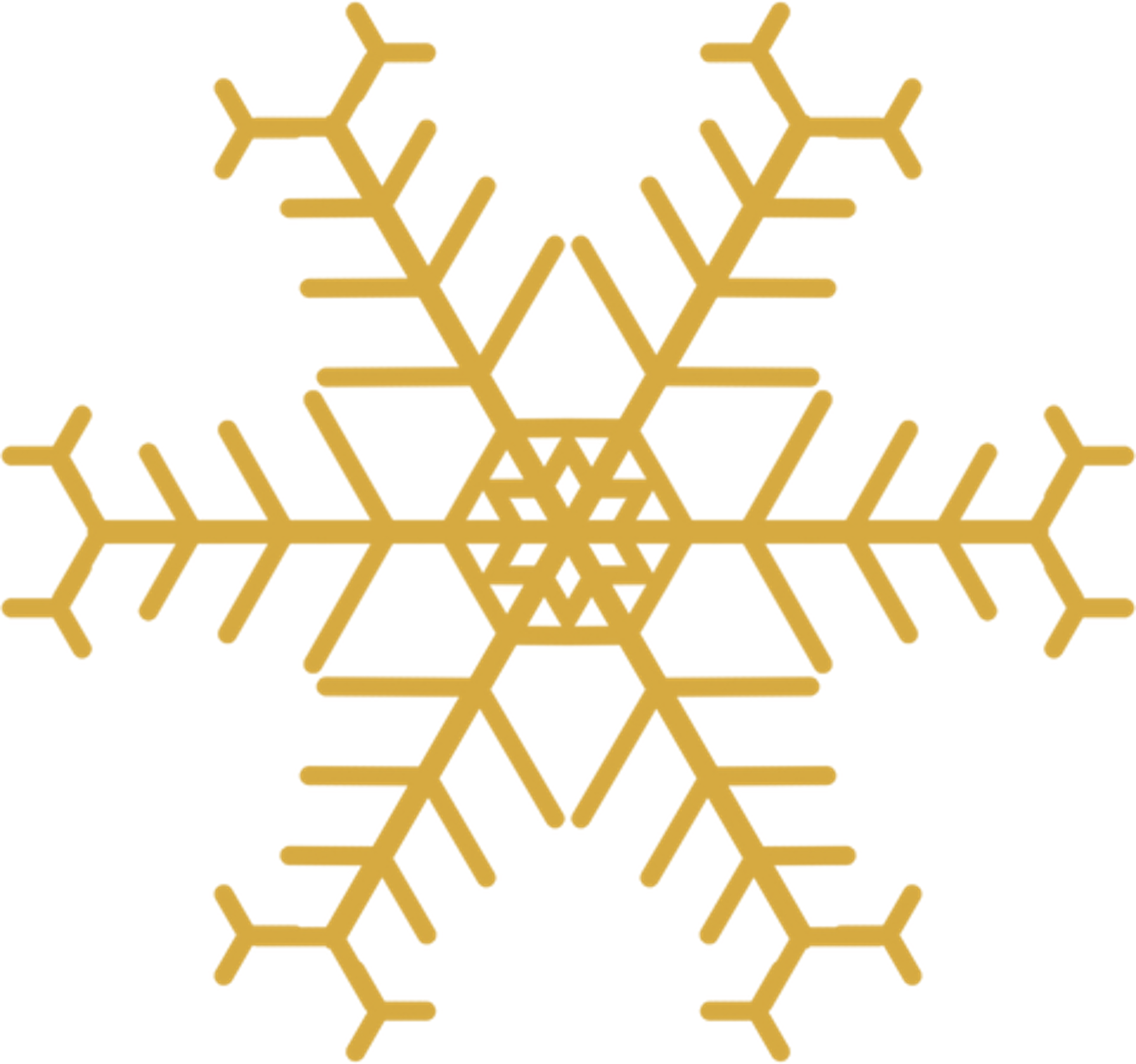 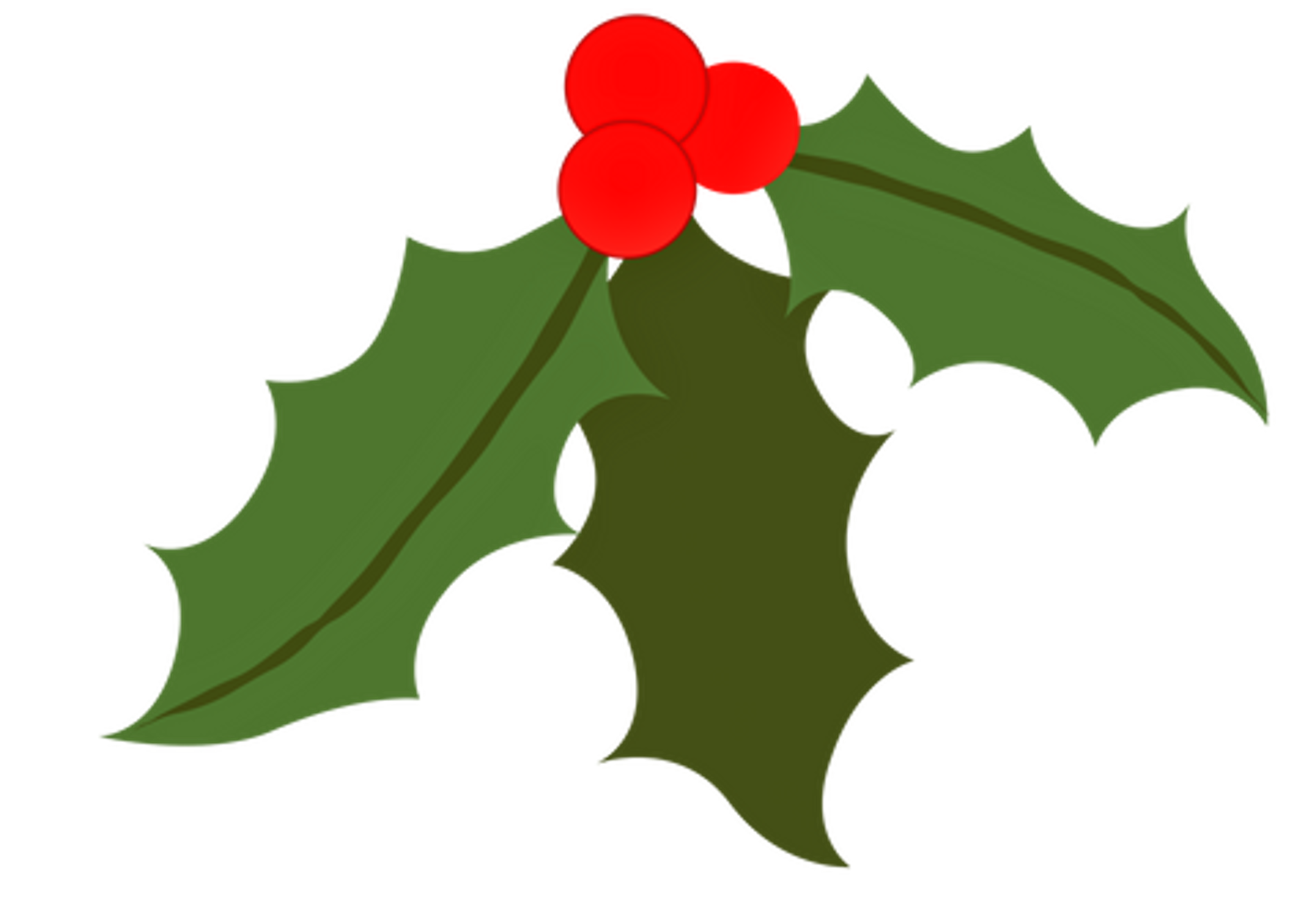 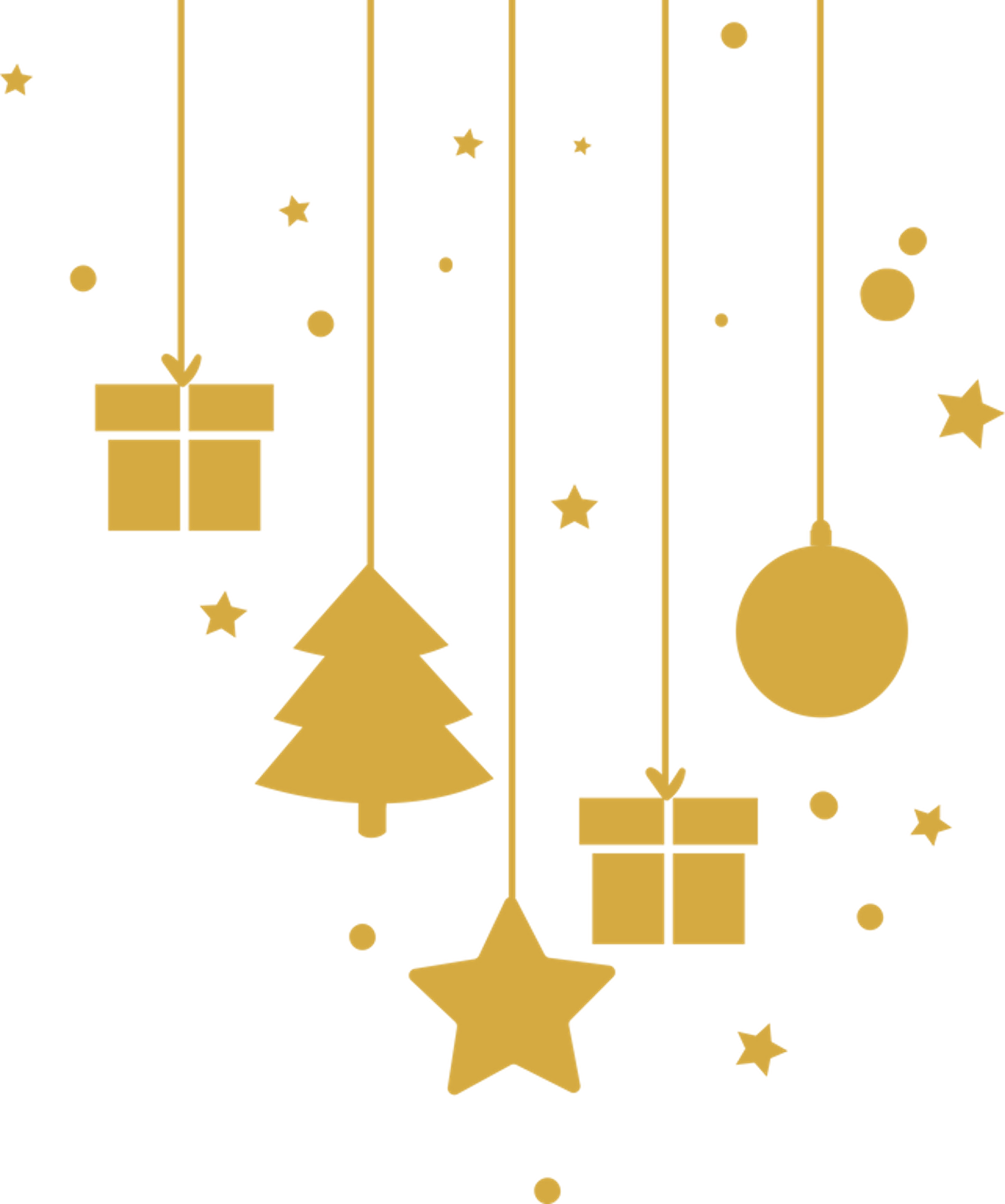 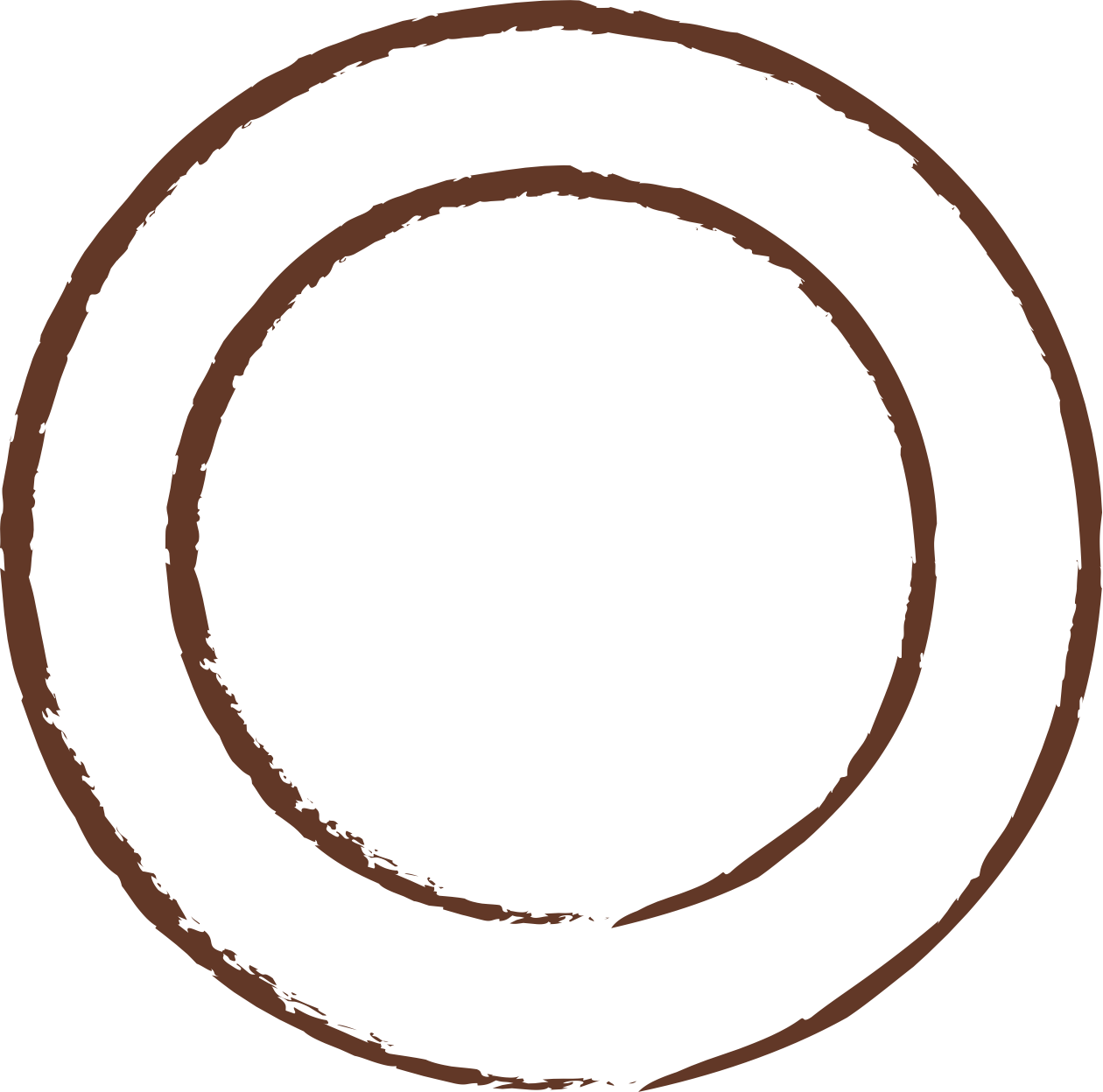 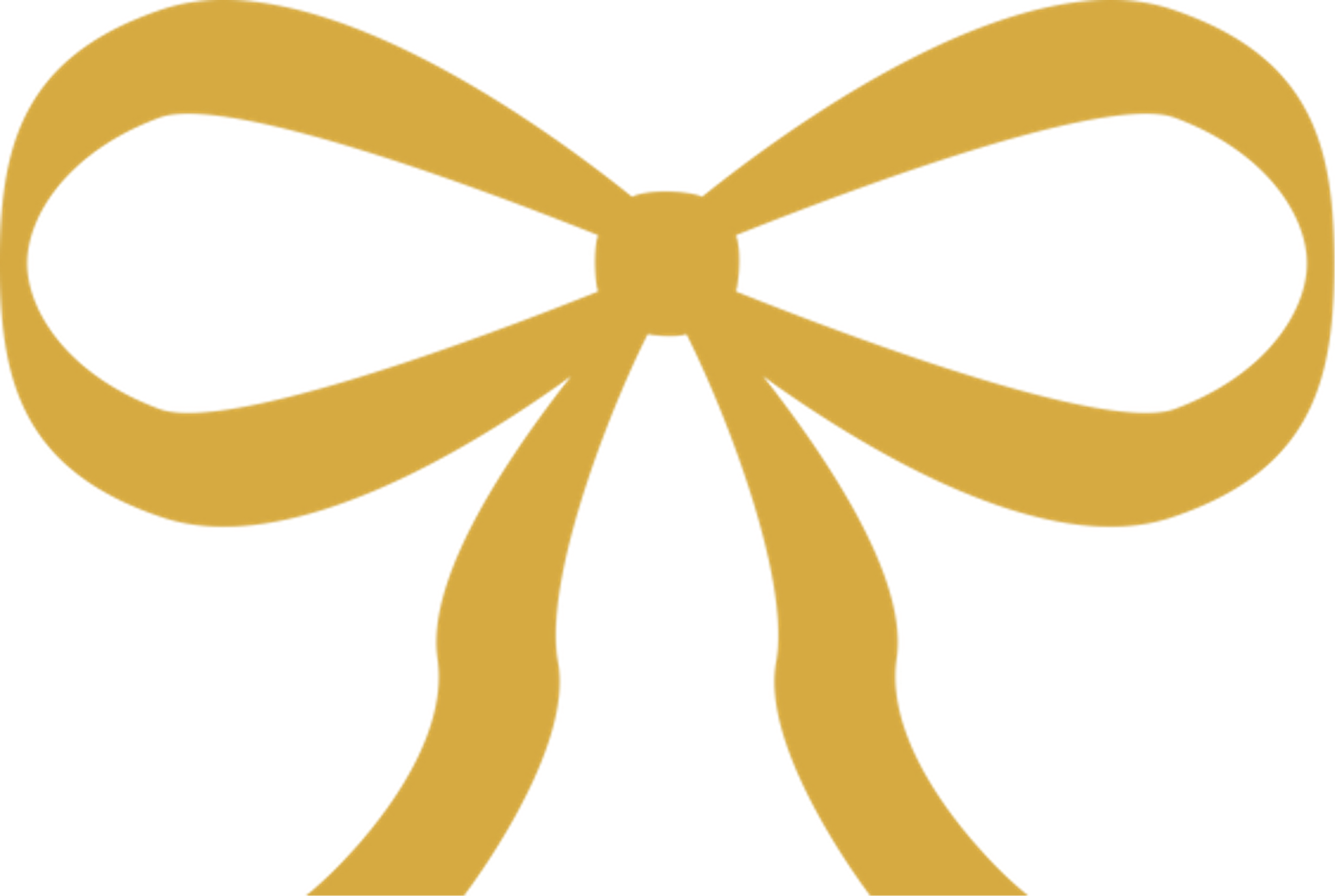 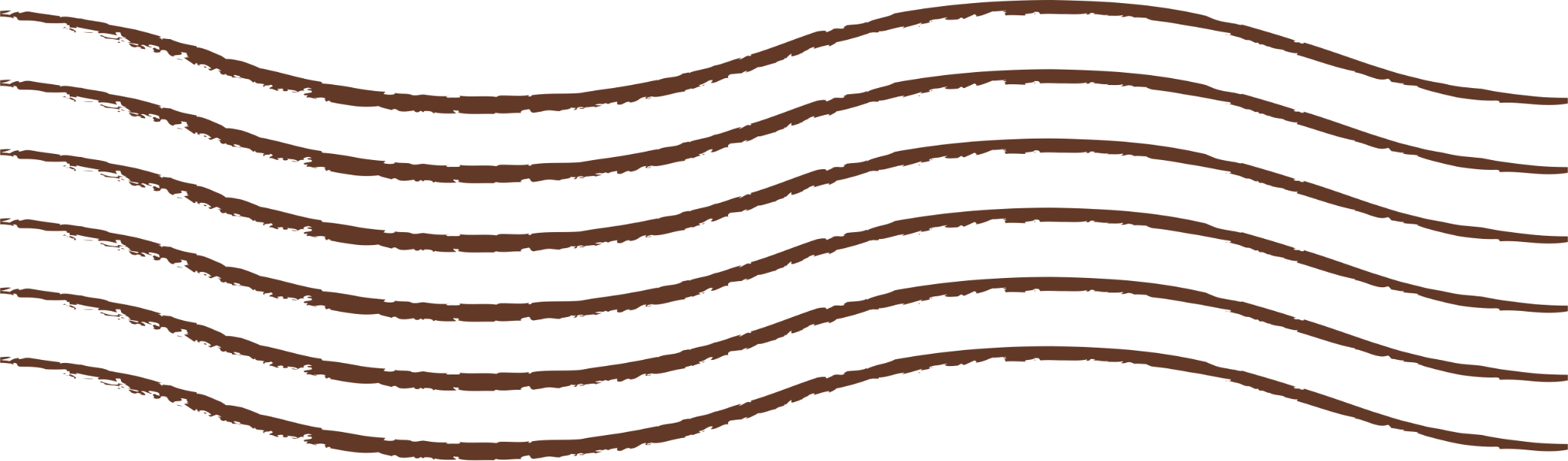 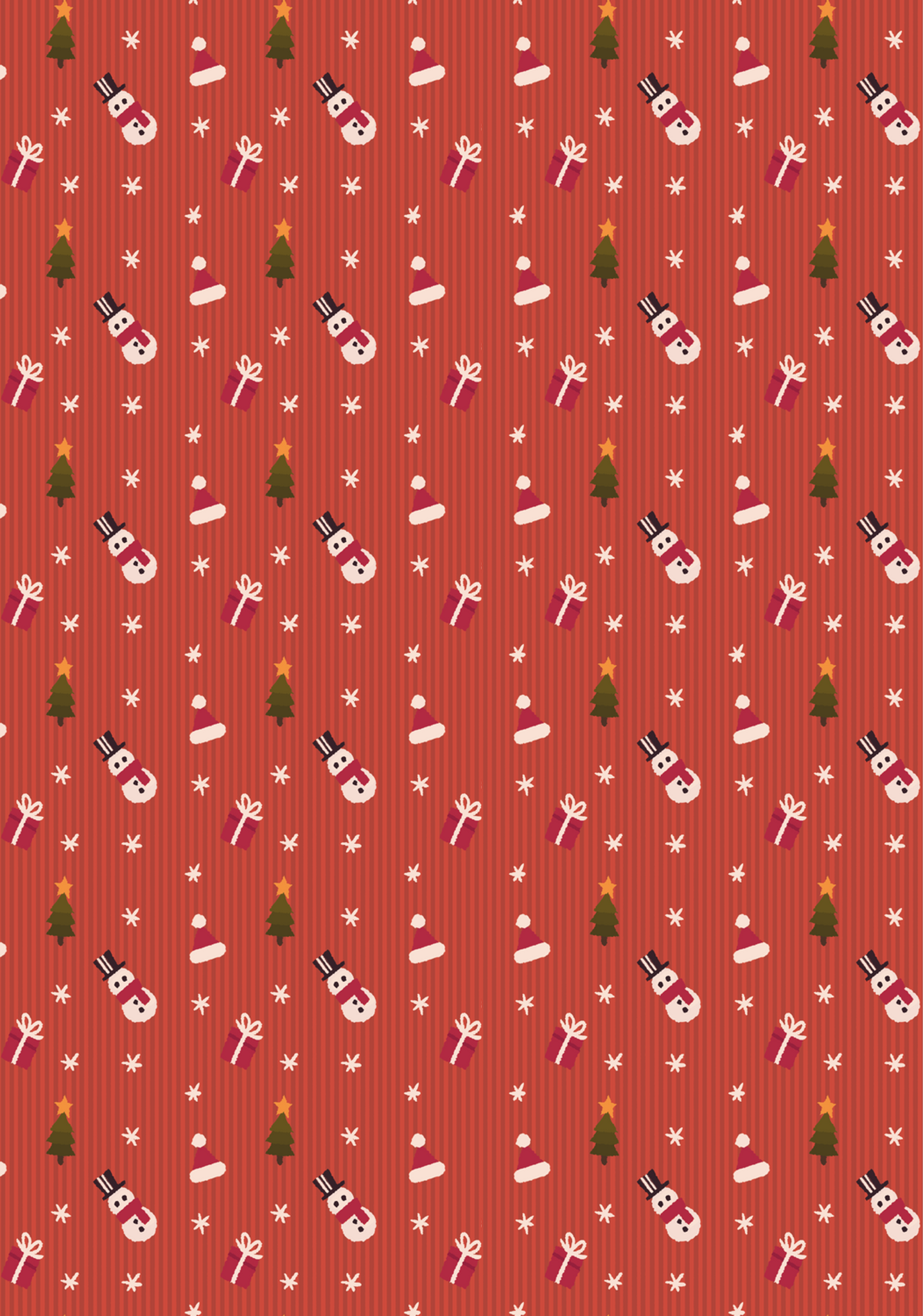 Credits
This design template is free for 
everyone to use thanks to the following:
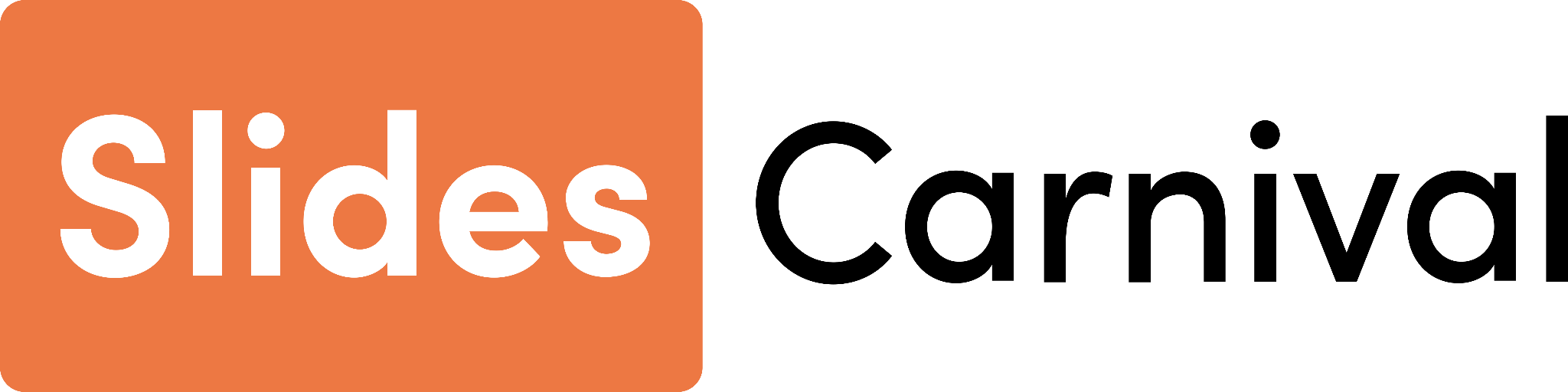 for the presentation template
Pexels, Pixabay
for the photos
Happy designing!